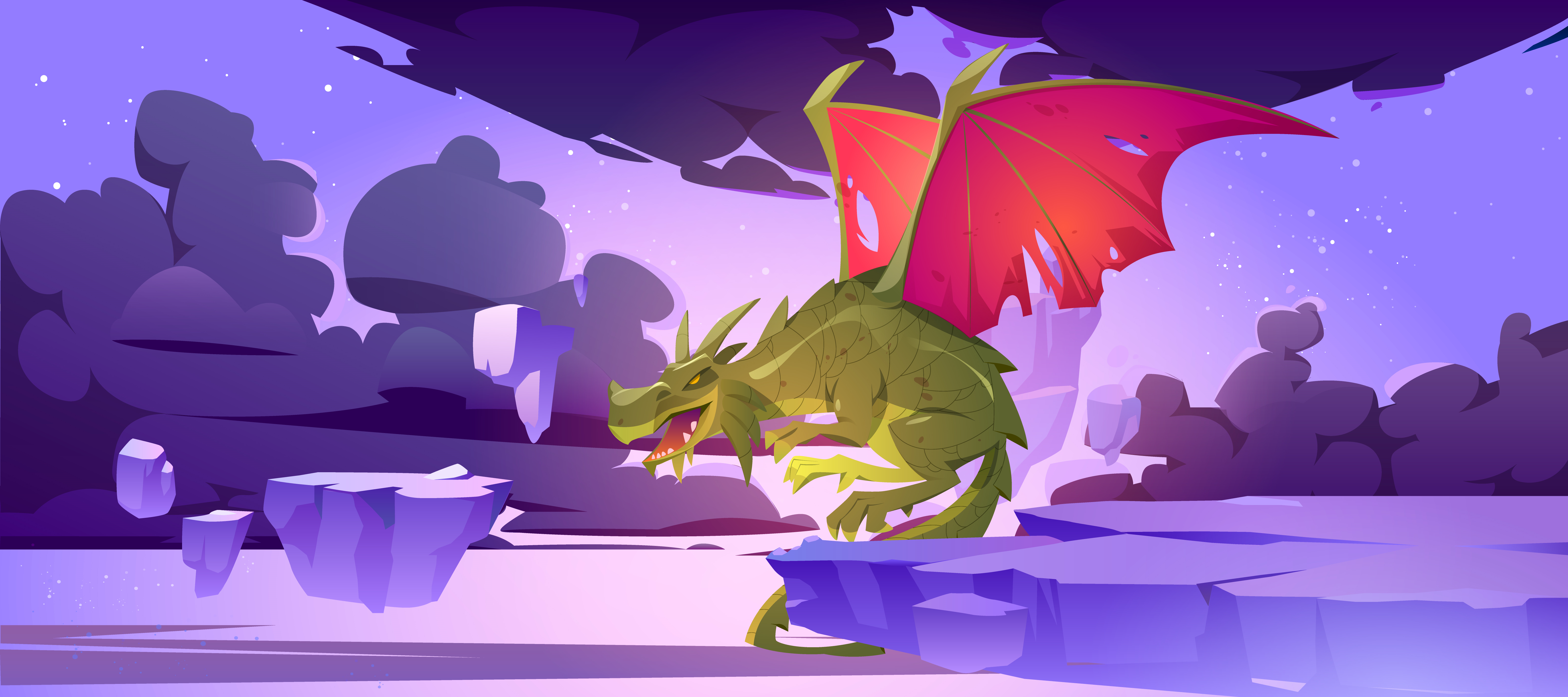 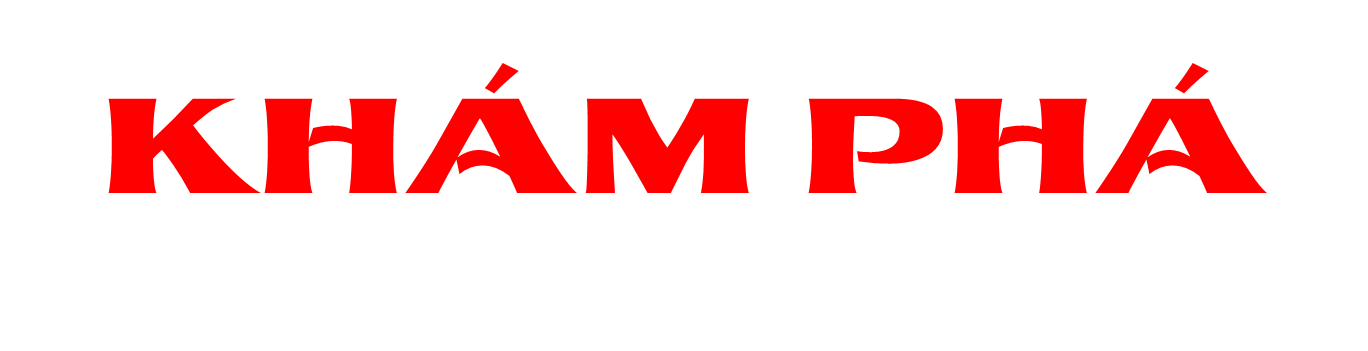 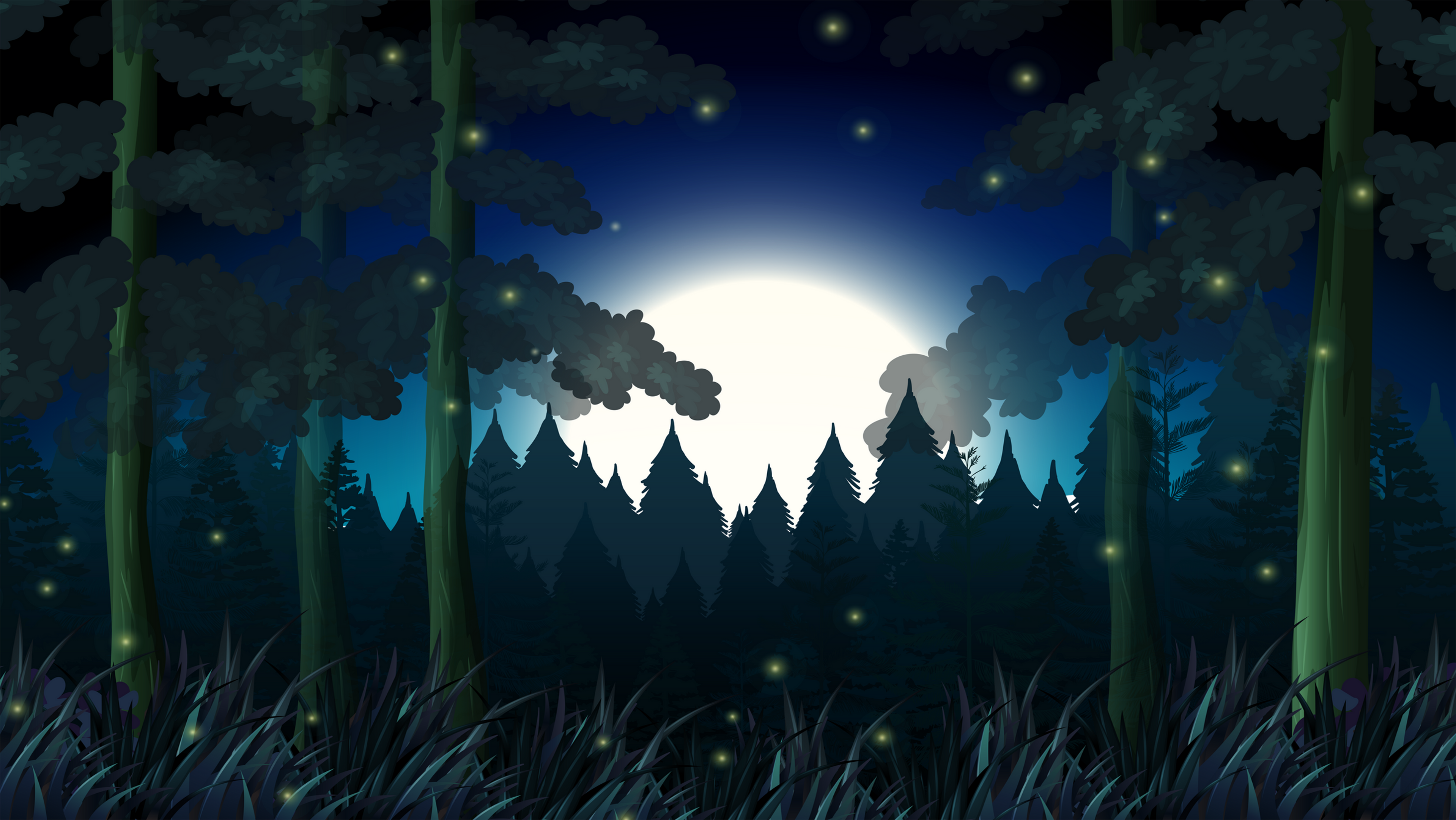 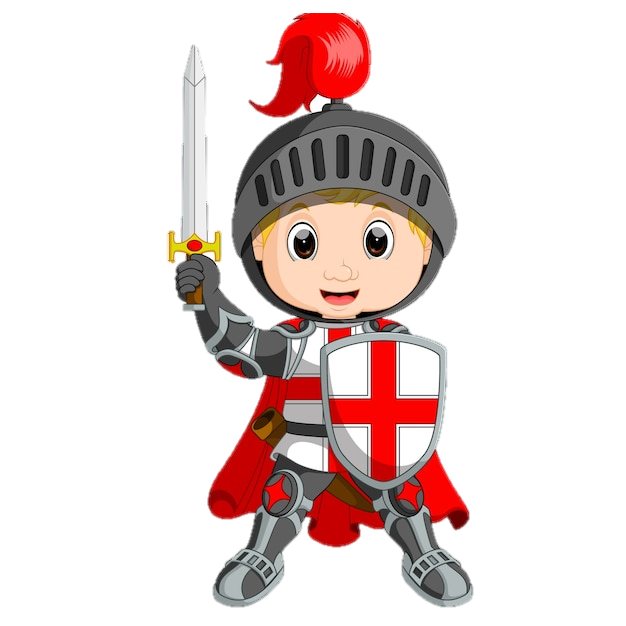 SAU KHI ĐẦY ĐỦ VŨ KHÍ , CHÀNG DŨNG SĨ LÊN ĐƯỜNG. CHÀNG BĂNG QUA KHU RỪNG BÓNG ĐÊM.
Mảnh vườn này có diện tích 92,8 m², chú sẽ chia đều thành 4 phần, mỗi phần ươm một cây giống.
Vậy diện tích mỗi phần là bao nhiêu mét vuông ạ?
Lấy diện tích mảnh vườn chia cho 4. Đây là phép chia số thập phân cho số tự nhiên.
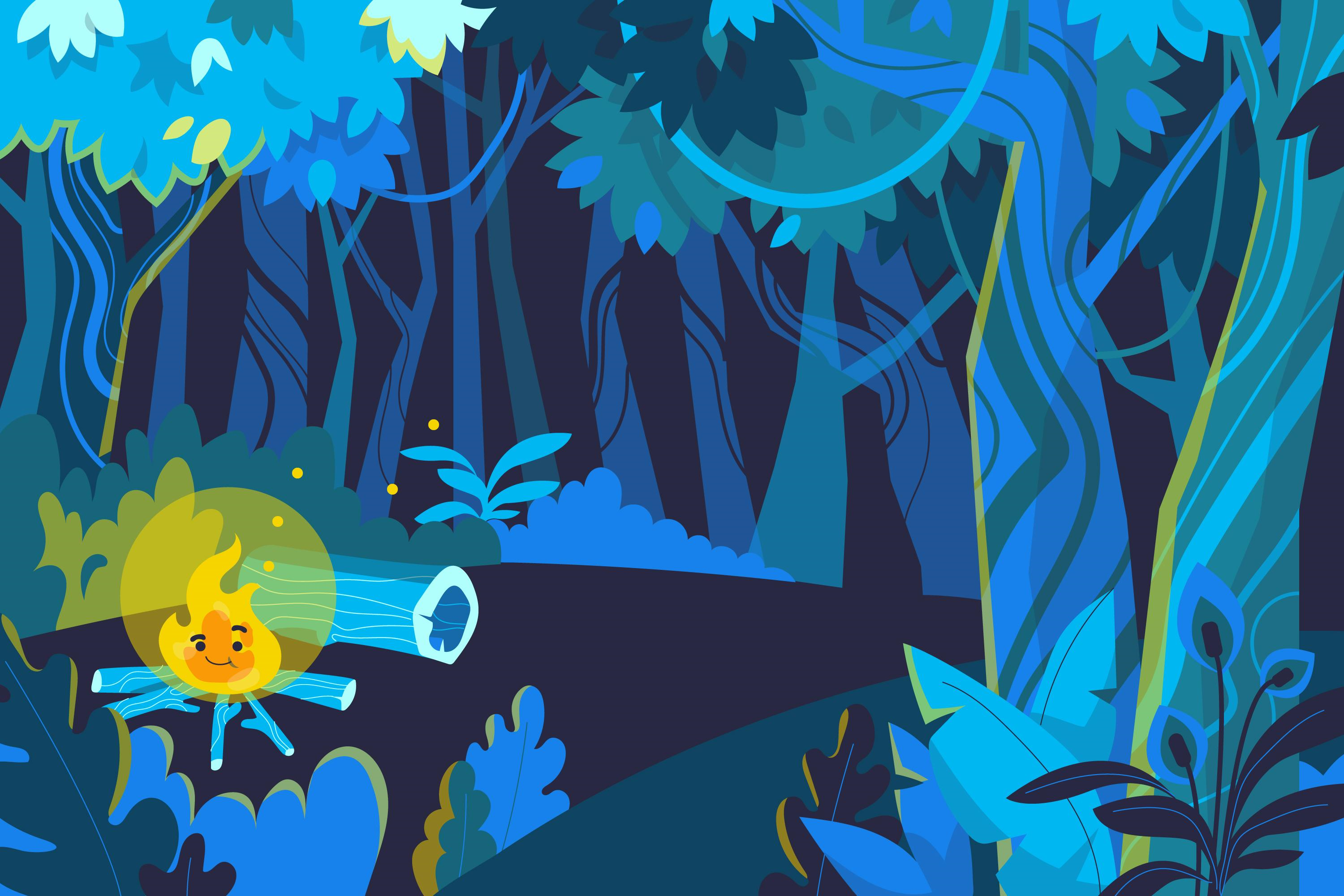 Cách 1:
Đổi 92,8 m2 về đơn vị đề-xi-mét vuông, lấy 9 280 : 4 rồi đổi kết quả vừa tìm được về đơn vị mét vuông dựa vào gợi ý của Rô-bốt.
Ta có:
92,8 m2 = 9 280 dm2
(dm2)
2 320 dm2 = 23,2 m2
Vậy:
92,8 : 4 = 23,2 (m2)
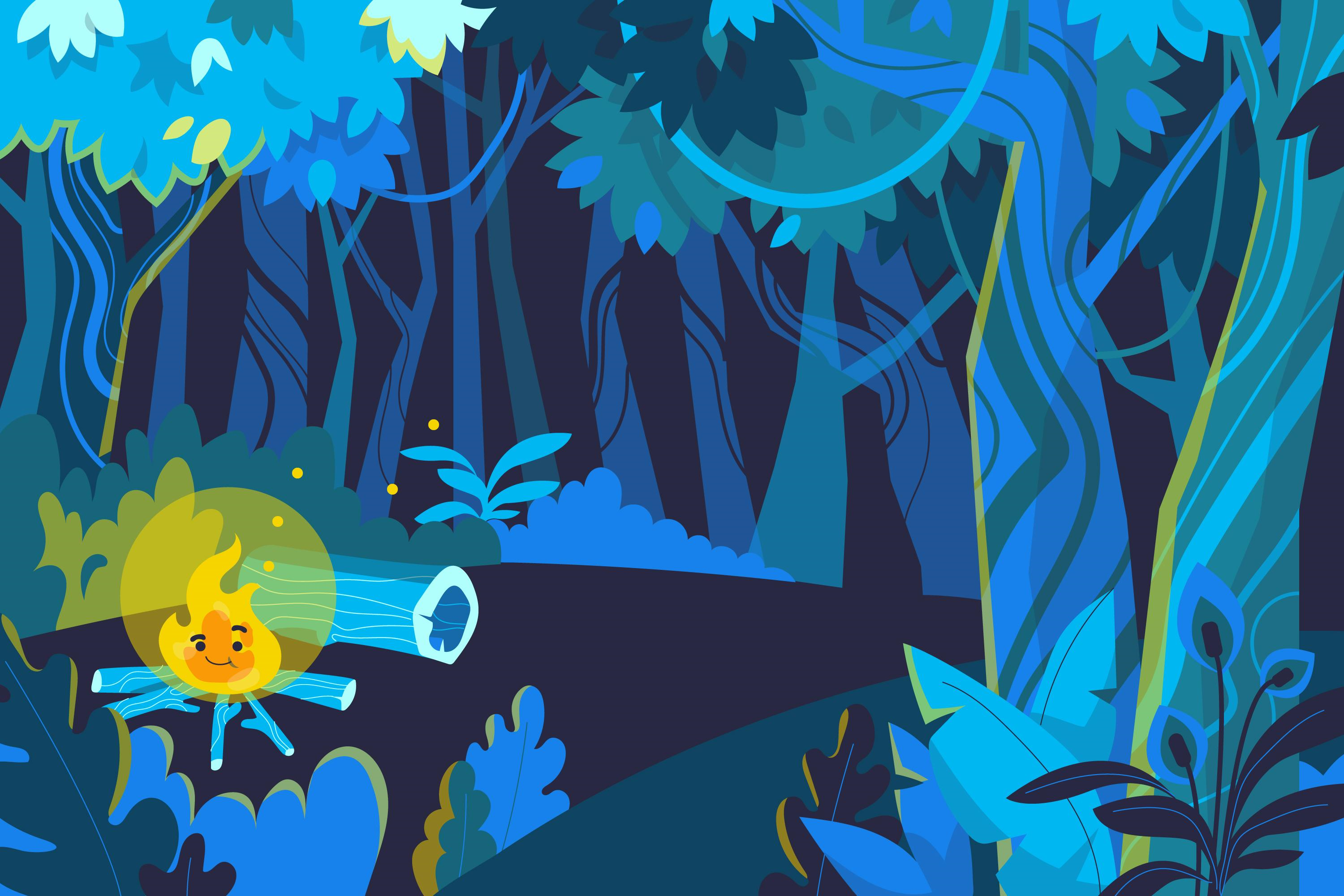 Cách 2:
Thực hiện phép tính 92,8 : 4
Ta đặt tính rồi tính như sau:
* 9 chia 4 được 2, viết 2.
2 nhân 4 bằng 8; 9 trừ 8 bằng 1, viết 1.
1
2
,
3
2
2
* Hạ 2, được 12;
12 chia 4 được 3, viết 3;
0
8
3 nhân 4 bằng 12; 12 trừ 12 bằng 0, viết 0.
* Viết dấu phẩy vào bên phải 3.
0
* Hạ 8;
8 chia 4 được 2, viết 2;
2 nhân 4 bằng 8; 8 trừ 8 bằng 0, viết 0.
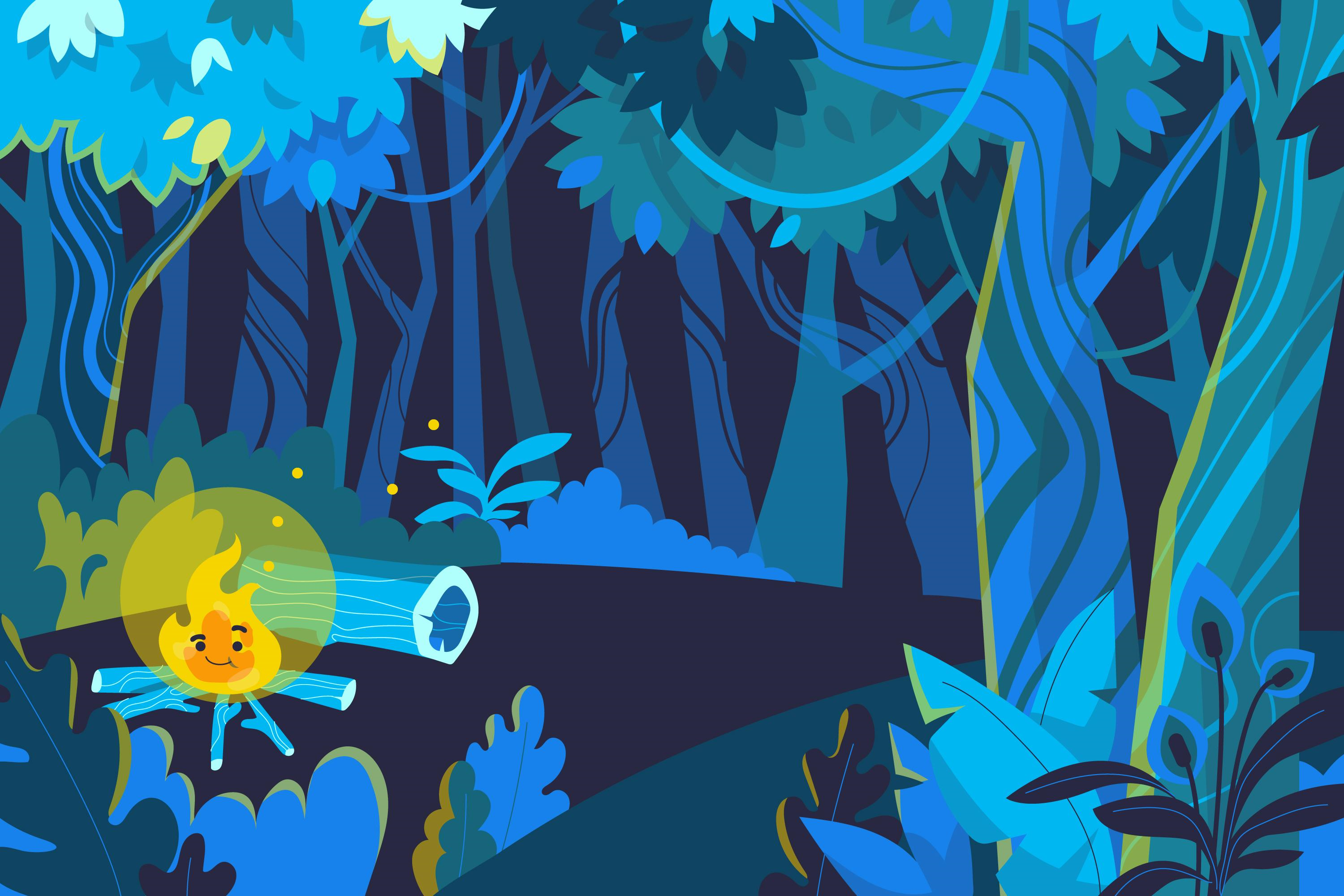 19,95 : 19 = ?
Ta đặt tính rồi tính như sau:
5
0
9
,
1
0
5
b
0
Muốn chia một số thập phân cho một số tự nhiên ta làm như thế nào?
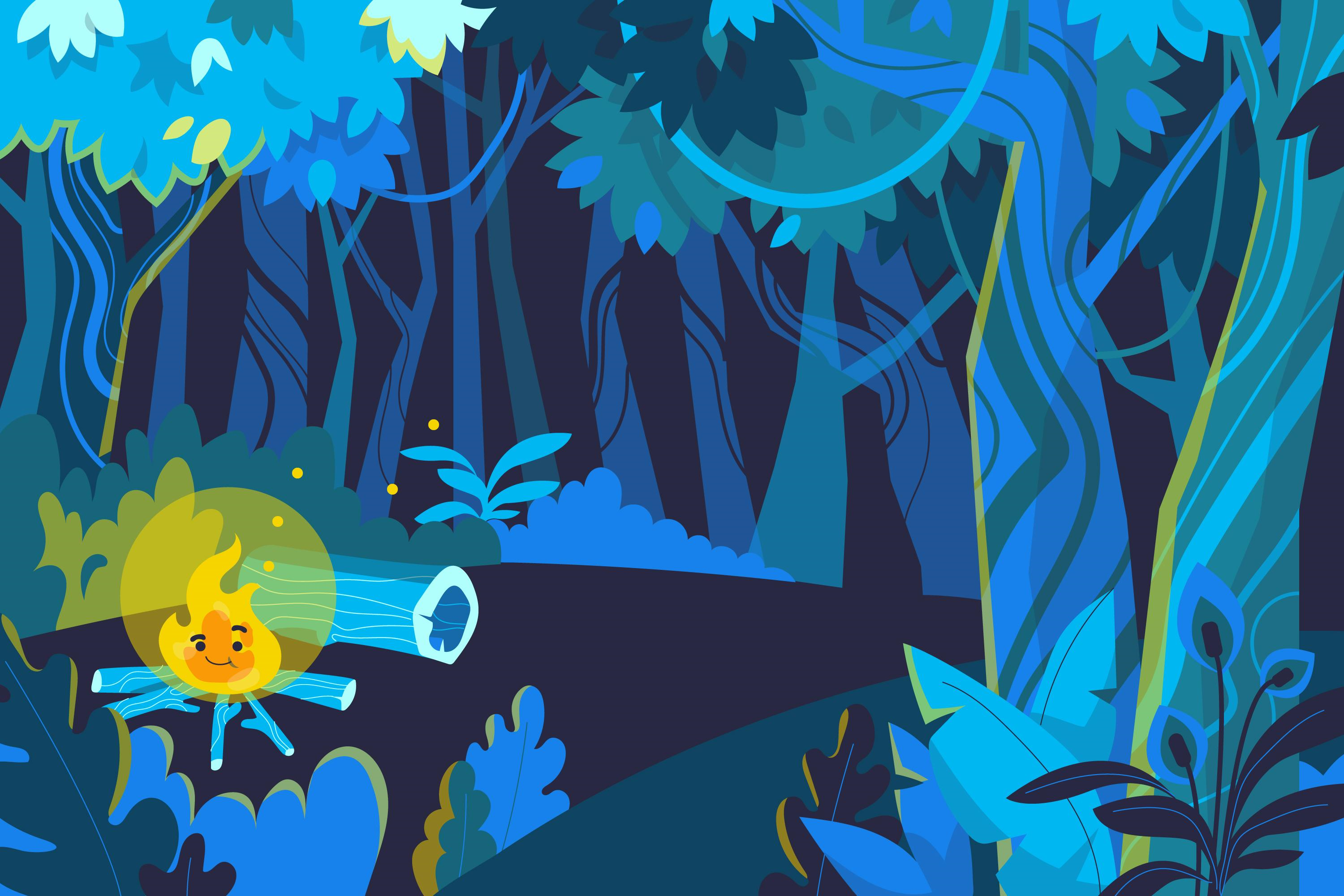 Muốn chia một số thập phân cho một số tự nhiên ta làm như sau:
Chia phần nguyên của số bị chia cho số chia.
Viết dấu phẩy vào bên phải thương đã tìm được trước khi lấy chữ số đầu tiên của phần thập phân của số bị chia để tiếp tục thực hiện phép chia.
Tiếp tục chia với từng chữ số ở phần thập phân của số bị chia.
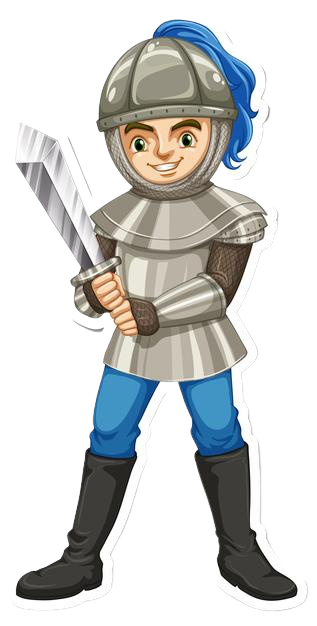 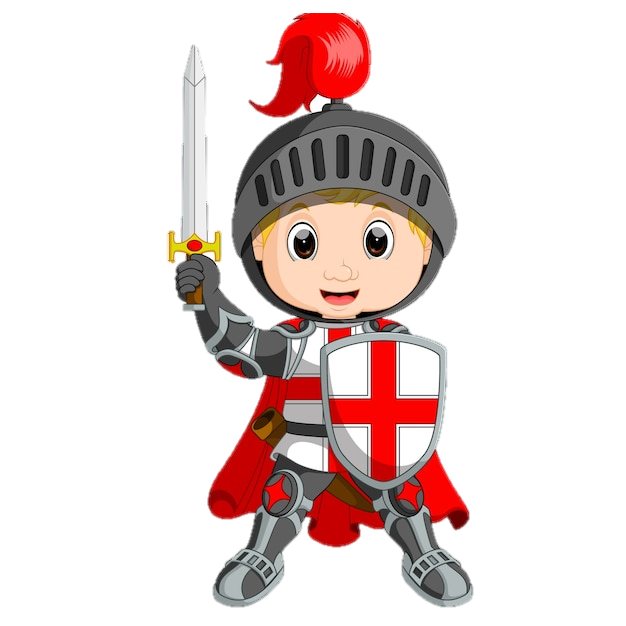 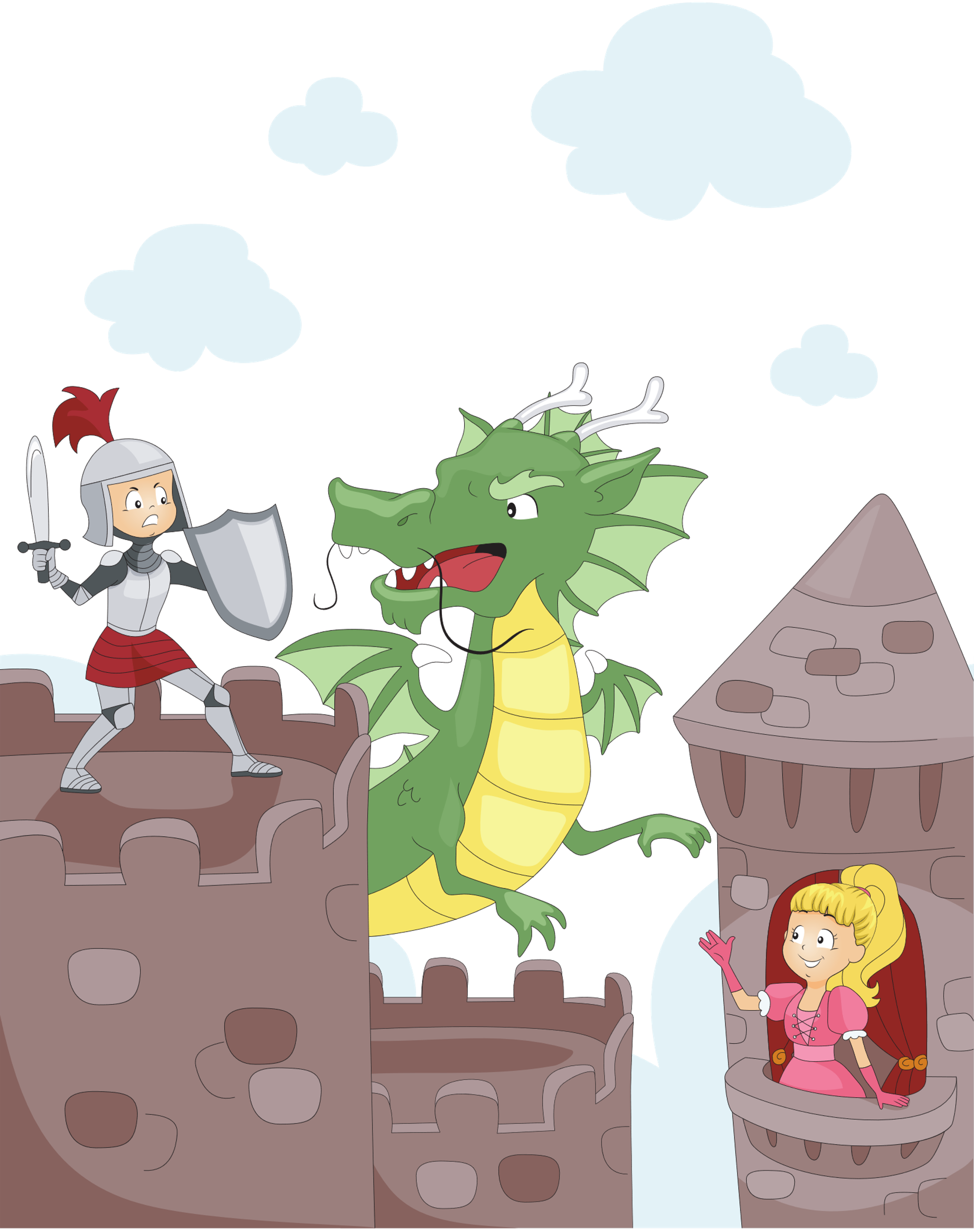 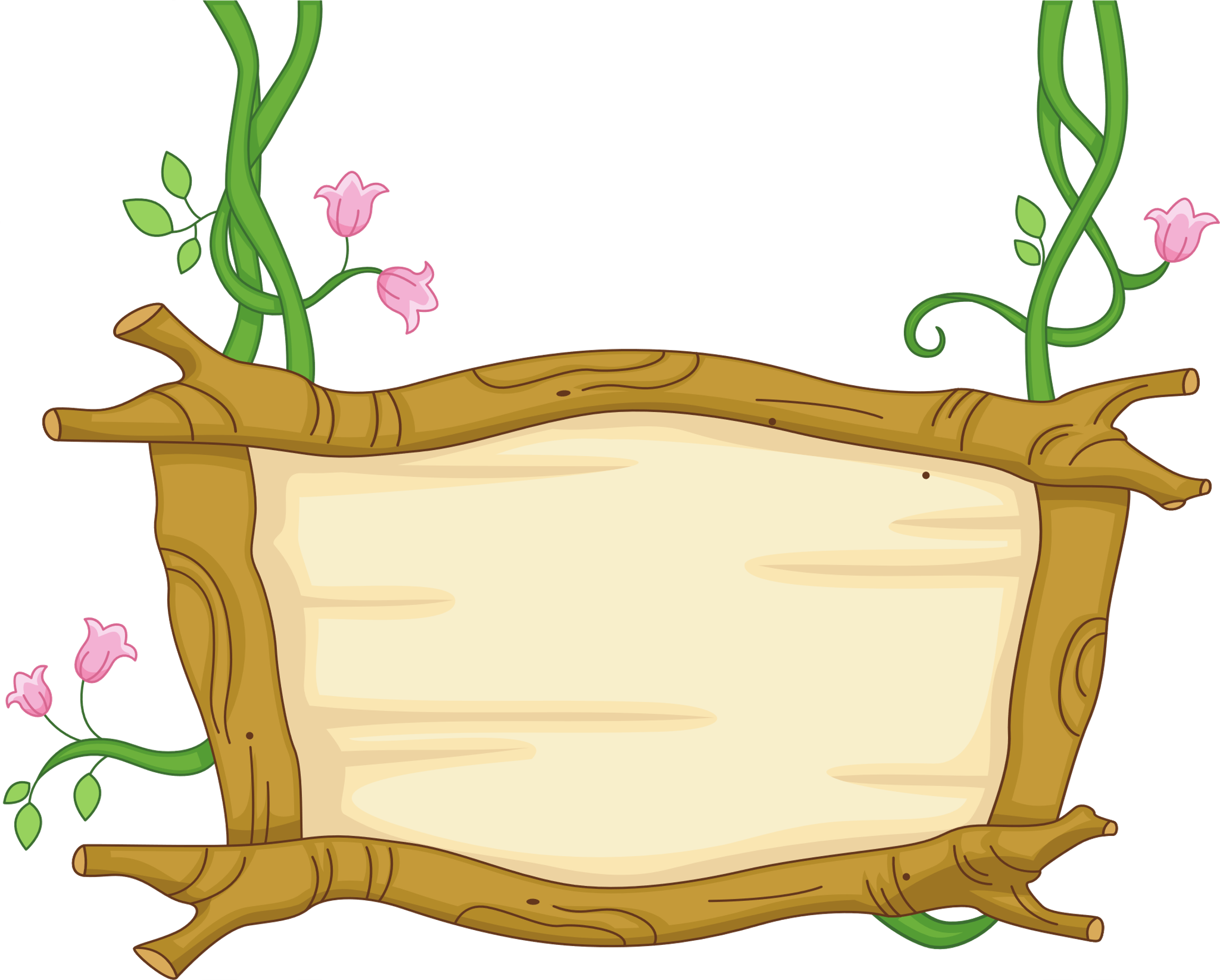 Vượt qua khu rừng bóng đêm, giờ chàng dũng sĩ của chúng ta đang tiến vào để chiến đấu với con rồng hung ác. Các em hãy giúp đỡ chàng kị sĩ bằng cách hoàn thành các bài tập nhé!
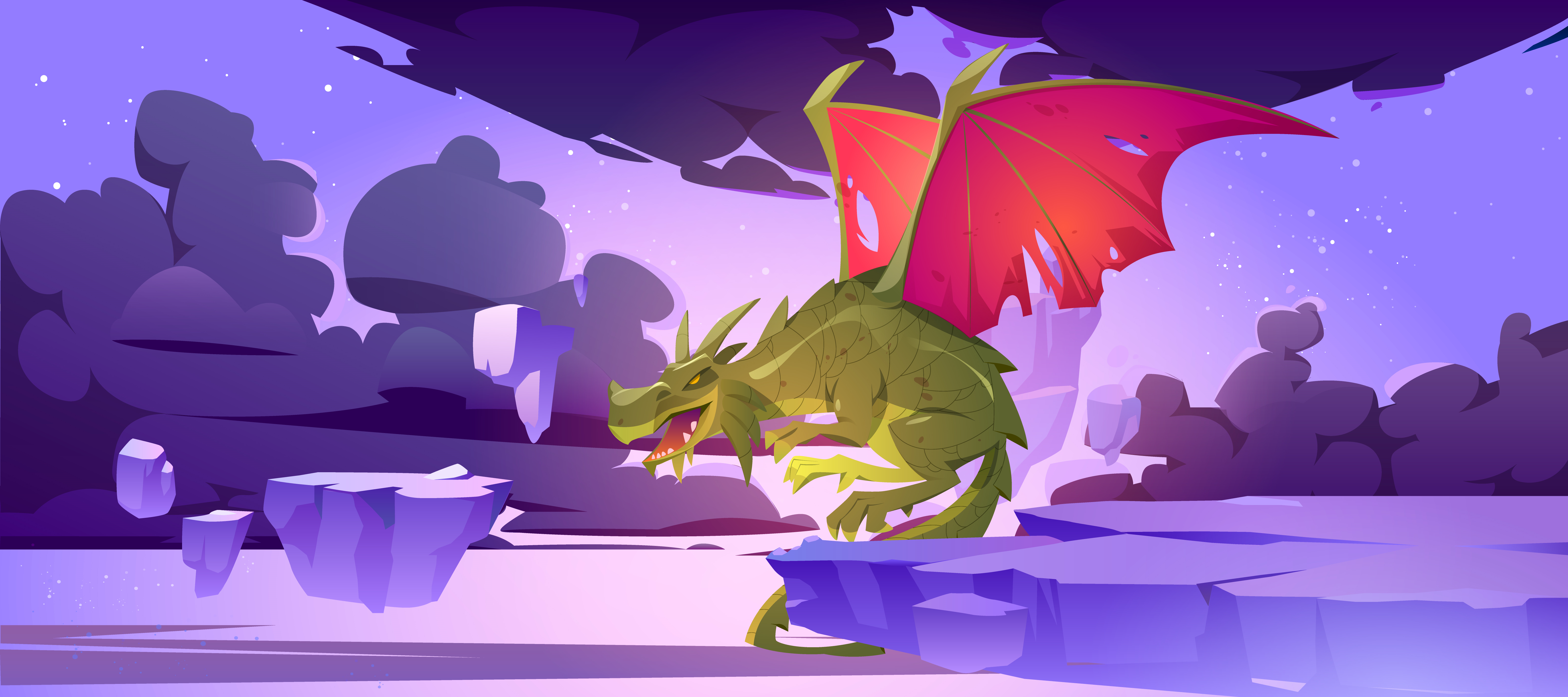 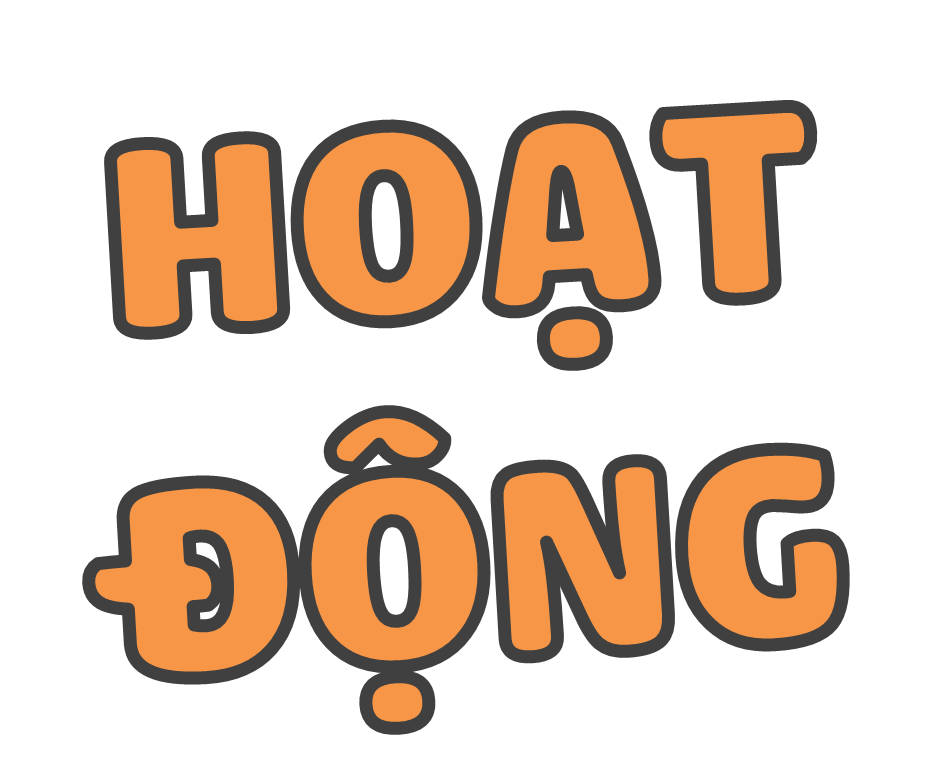 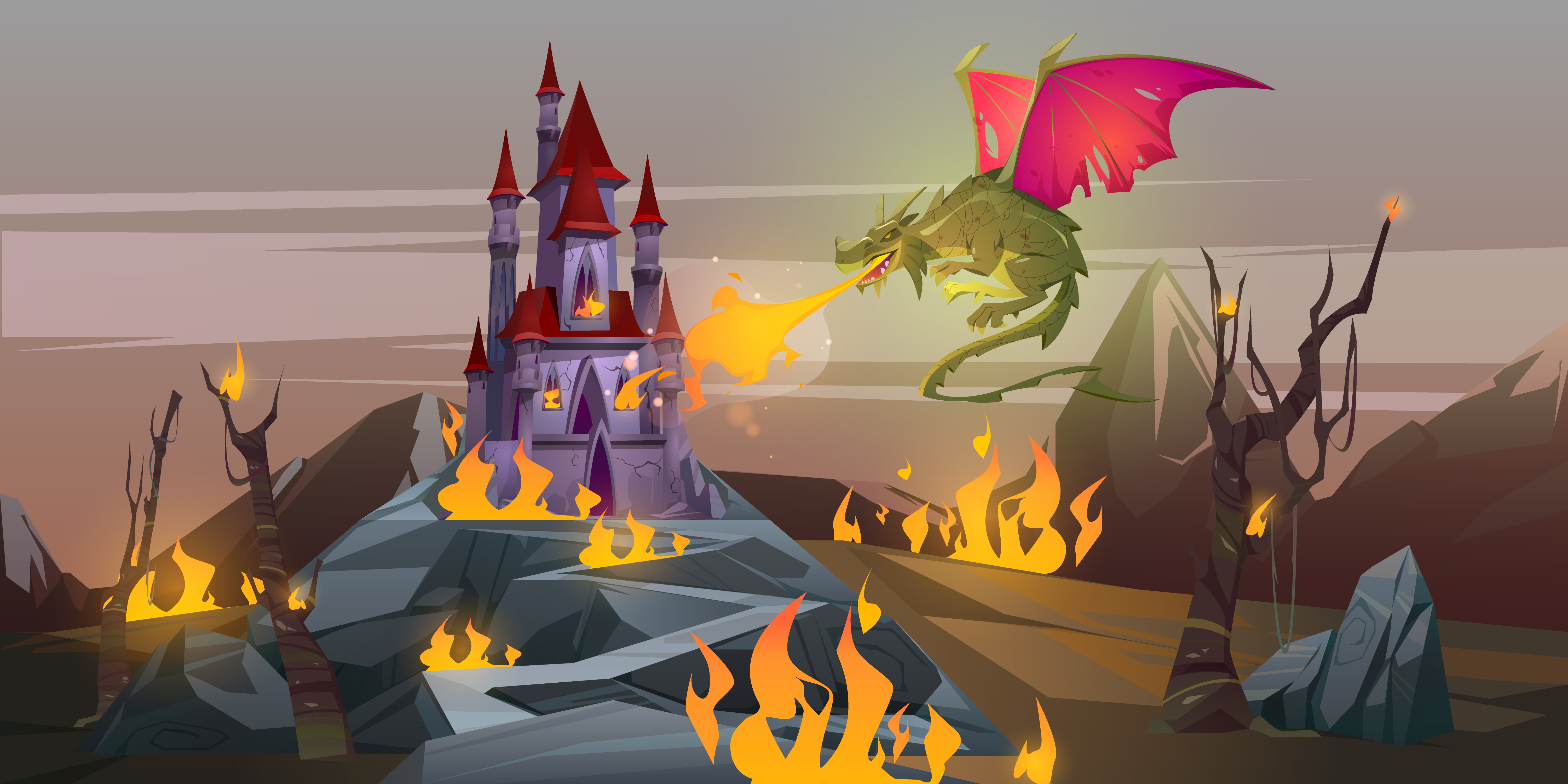 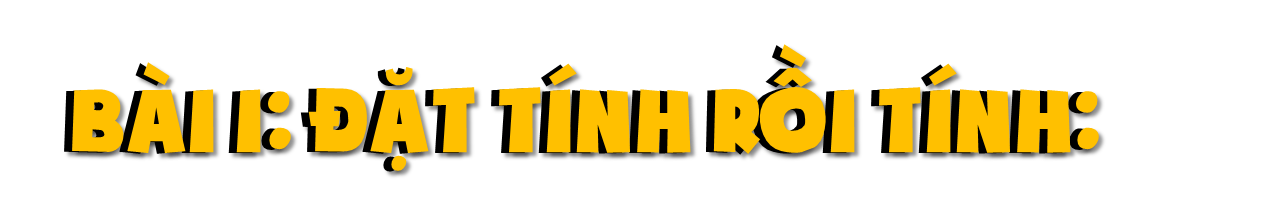 0,36 : 9
95,2 : 68 =
0,36
9
95,2
68
0,04
1,4
0 36
272
0
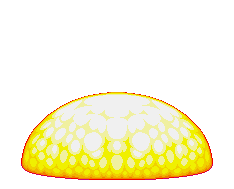 0
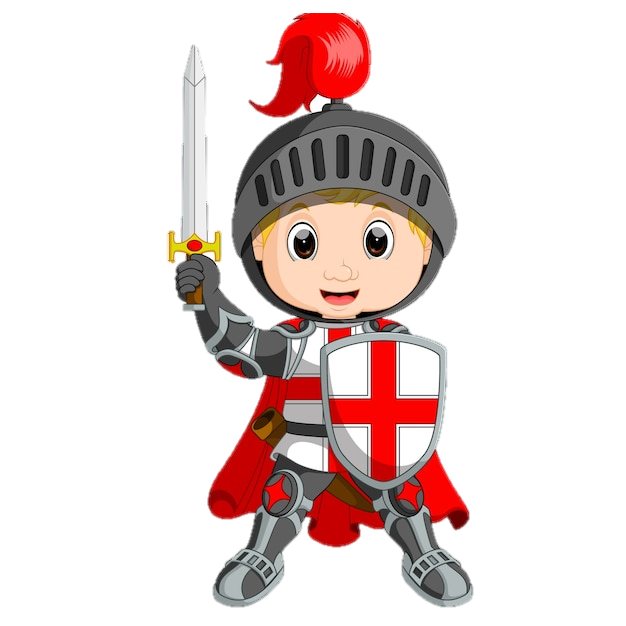 5,28 : 4
4
5,28
1,32
1
2
08
0
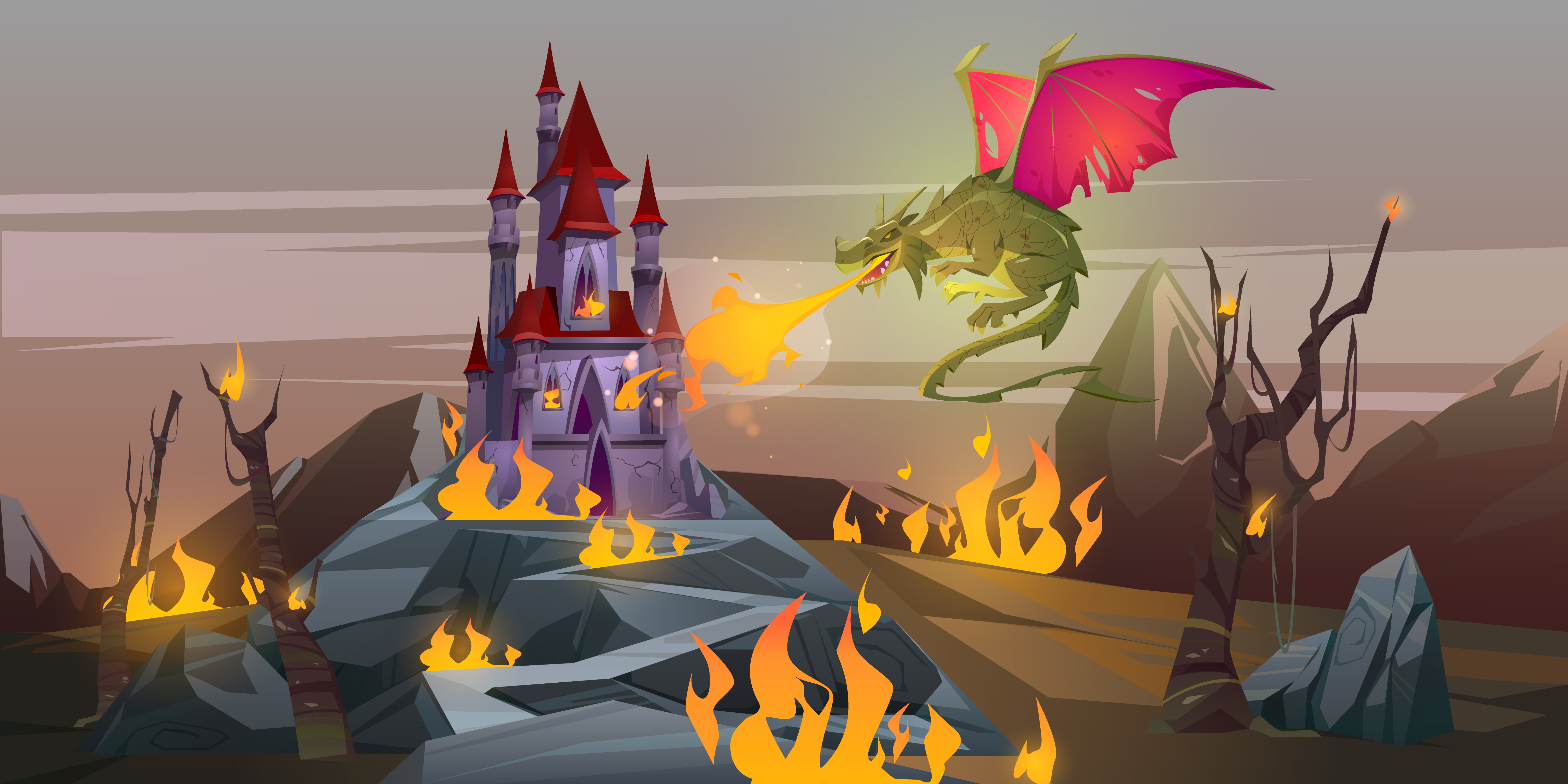 Cho biết 7 657 : 31 = 247. Không thực hiện phép tính, hãy tìm kết quả các phép tính sau:
a) 765,7 : 31                                     b) 76,57 : 31
2
= 2,47
= 24,7
= 0,31
c) 76,57 : 247
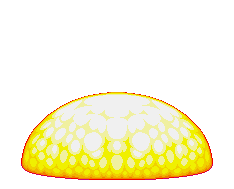 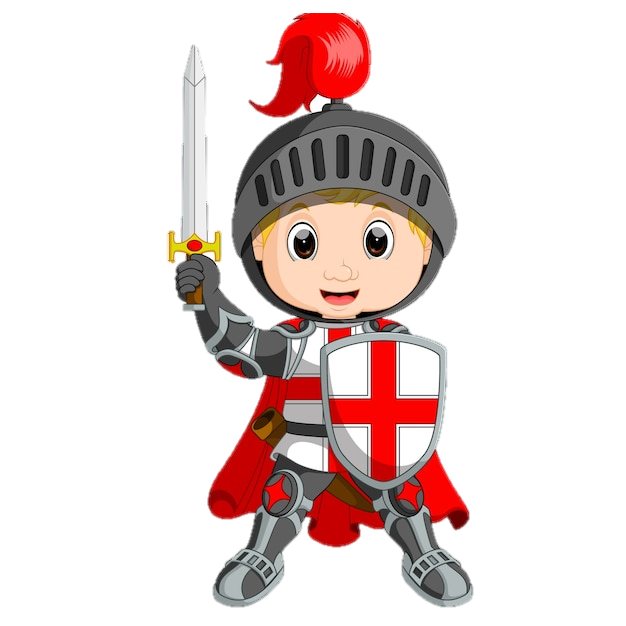 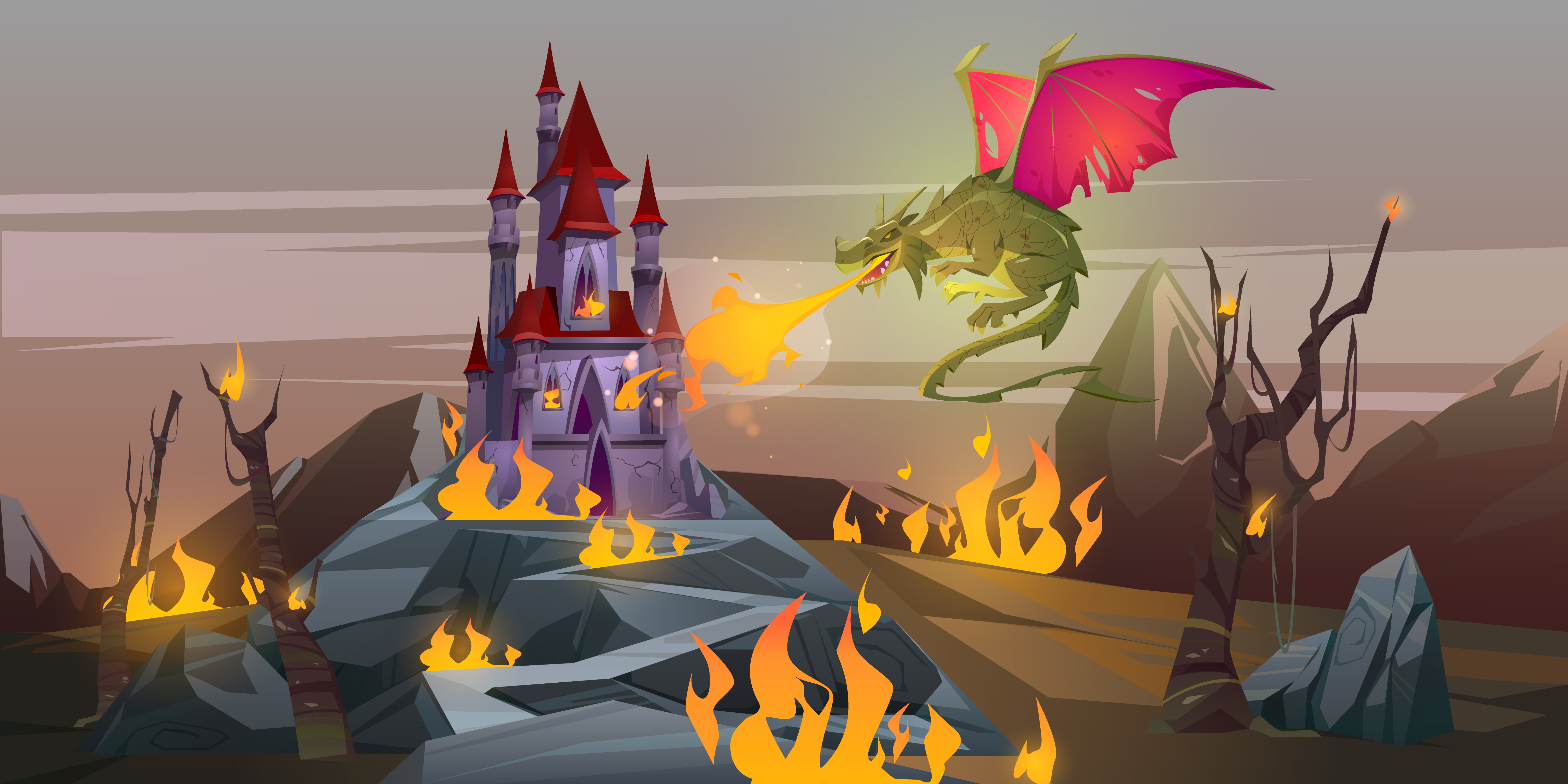 Rô-bốt chia đều 9,68 yến cá vào 8 khay. Hỏi mỗi khay đựng bao nhiêu yến cá?
3
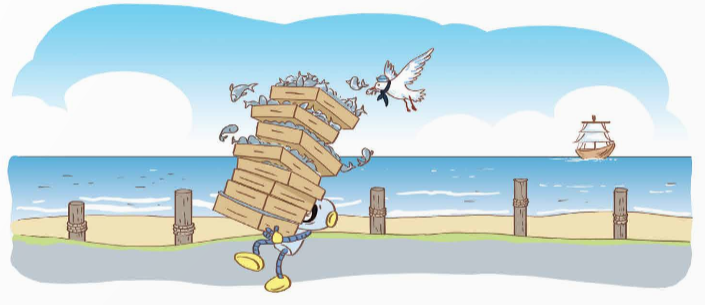 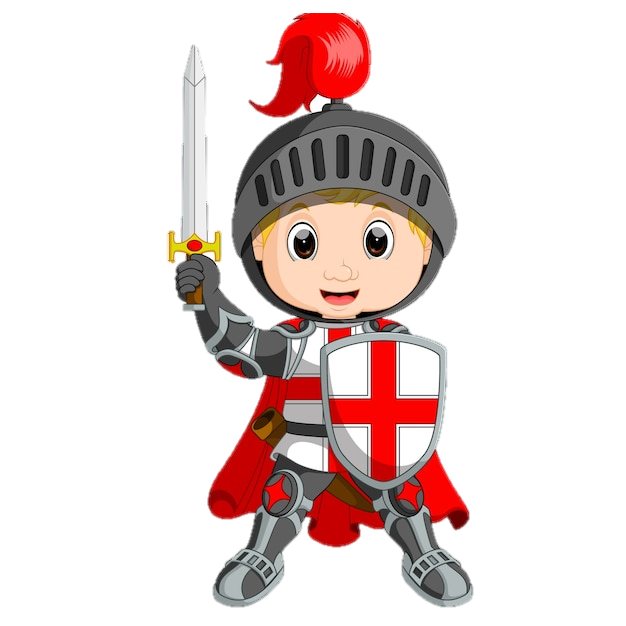 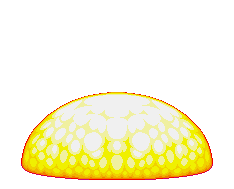 Bài giải:
Số yến cá trong mỗi khay là:
9,68 : 8 = 1,21 (yến)
Đáp số: 1,21 yến cá.
Thật tuyệt vời, sau khi giết chết rồng lửa  hung ác, dũng sĩ còn tìm thấy một hang động đầy vàng bạc. Mau giúp chàng quay về cung điện gặp nhà vua nào!
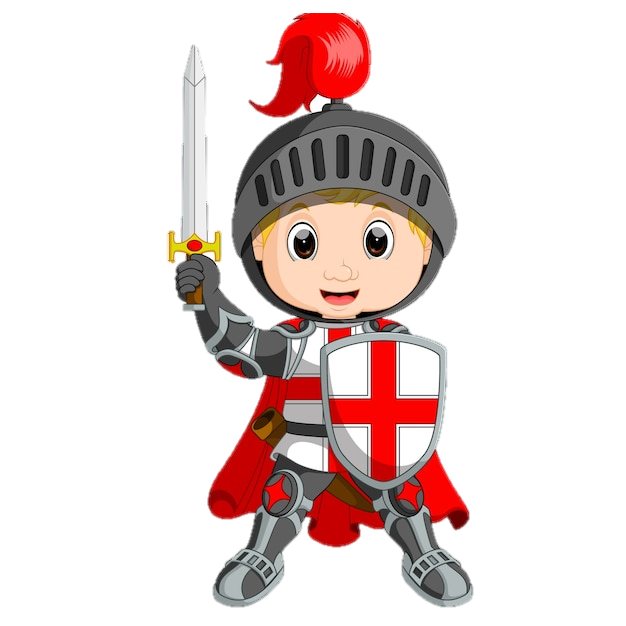 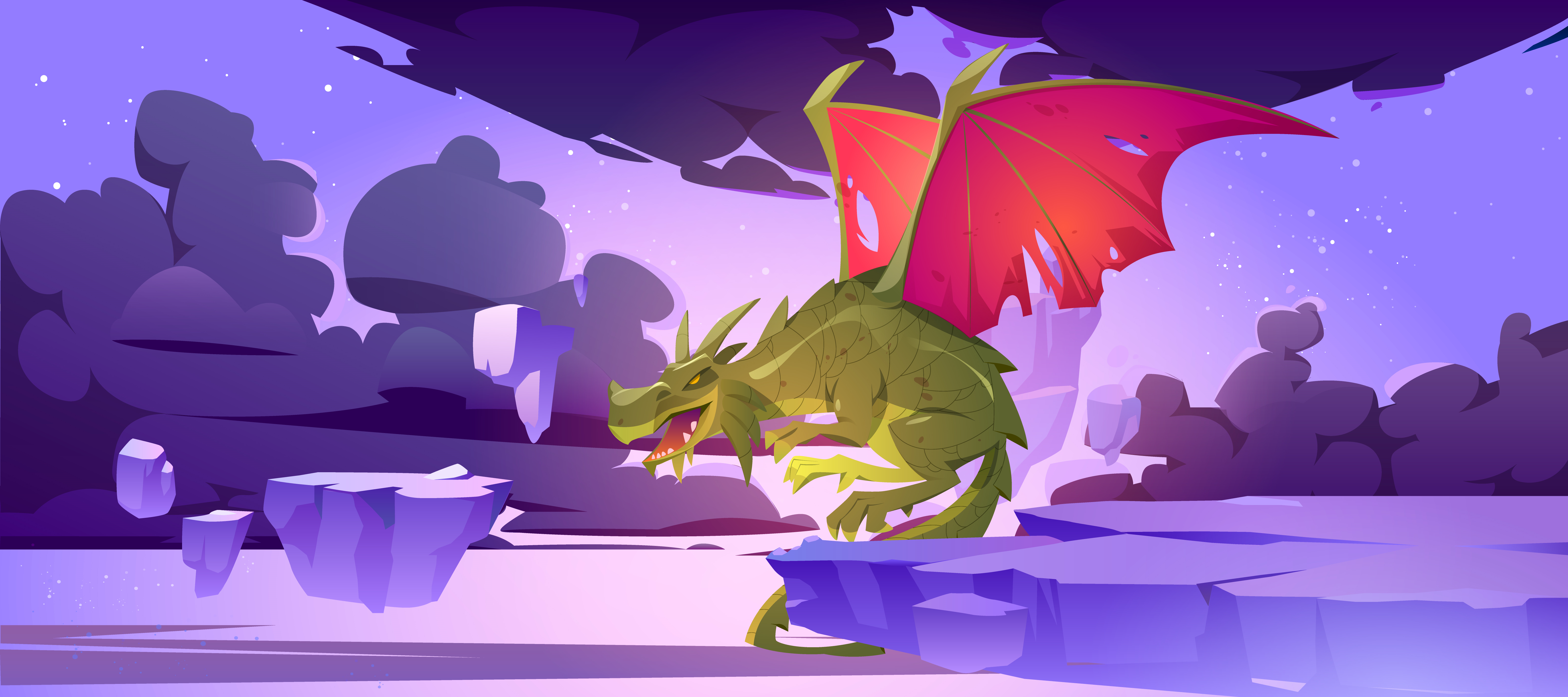 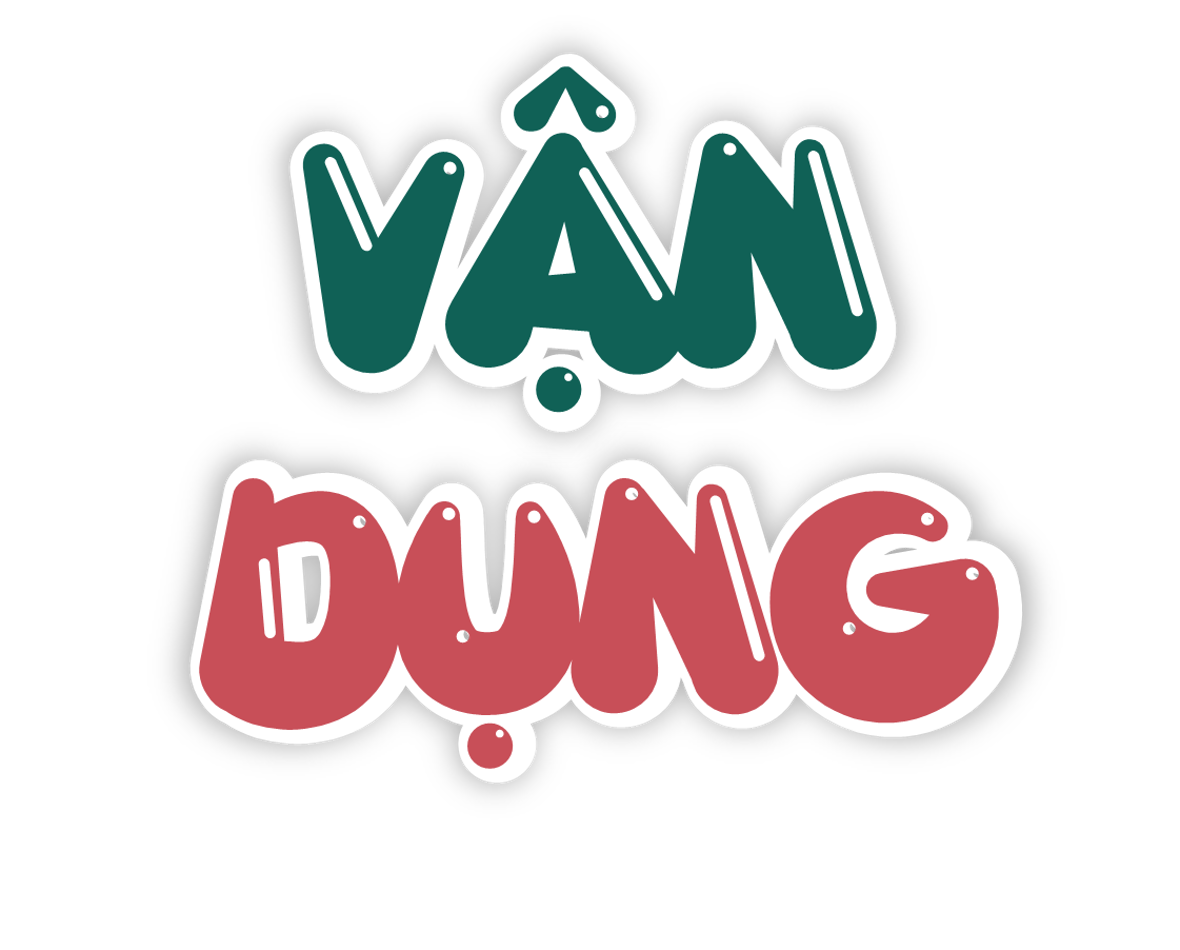 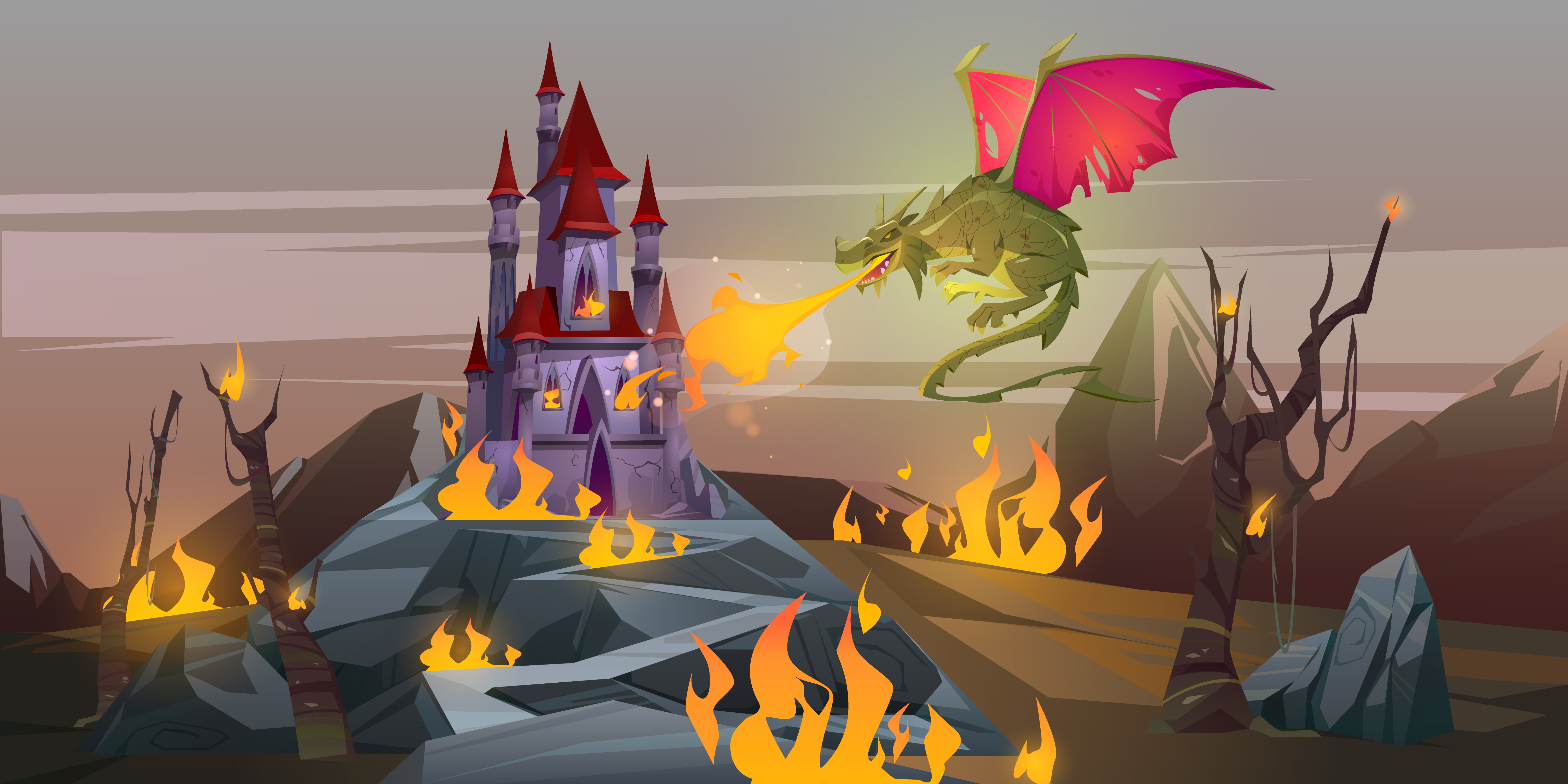 Để quay trở về nhanh hơn các bạn giúp dũng sĩ vượt qua 4 cánh cửa ma quái này nhé!
4
3
2
1
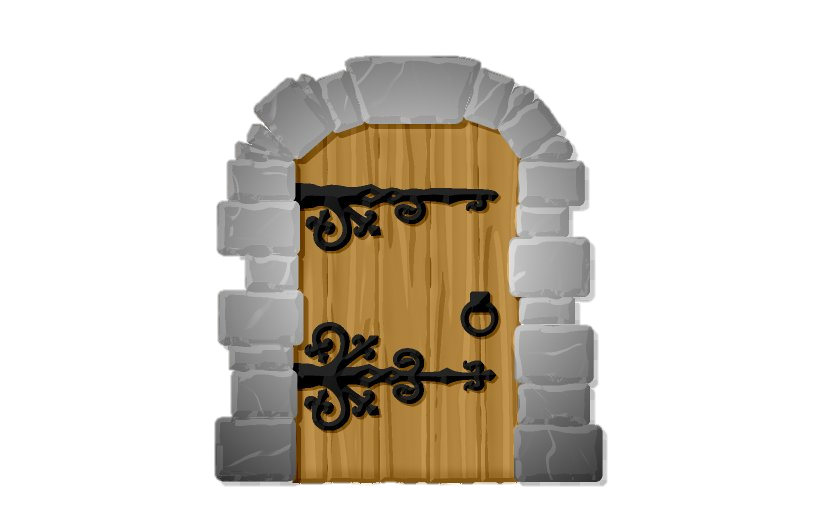 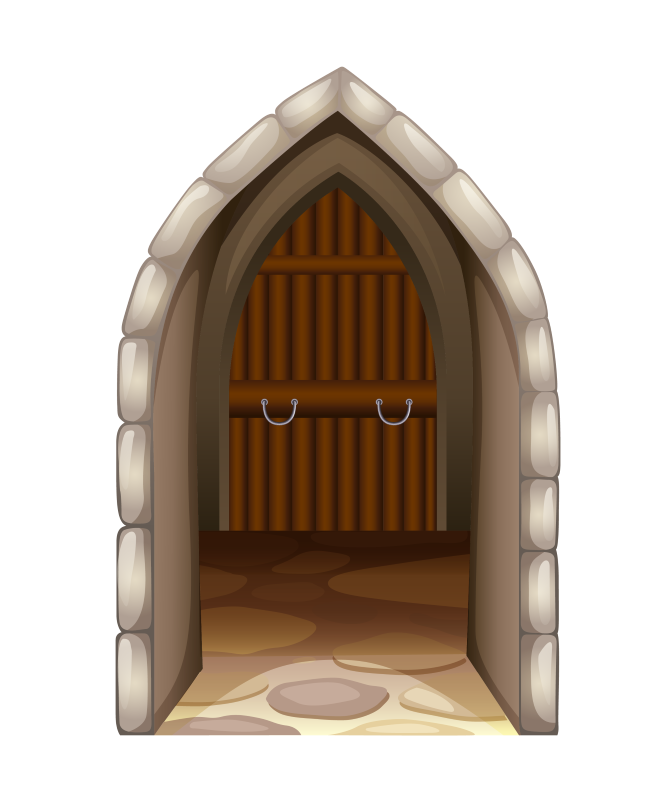 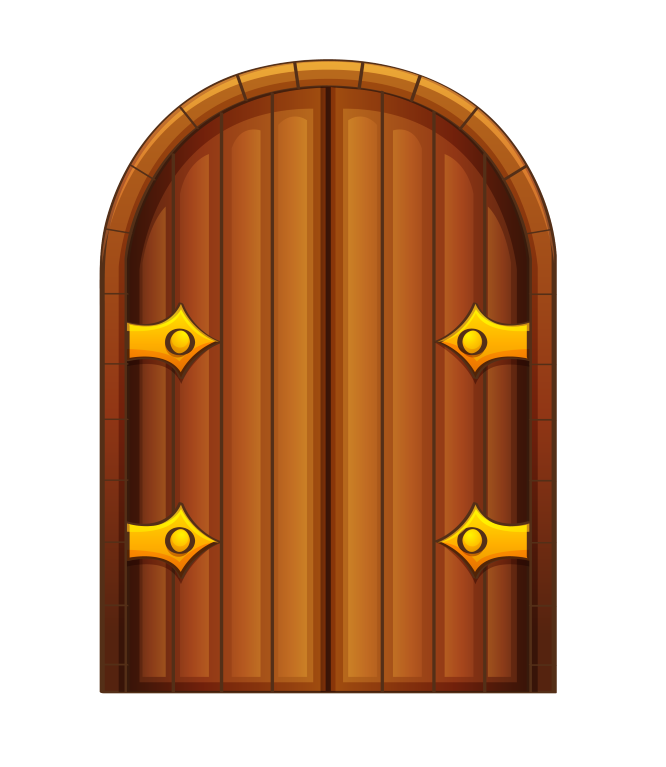 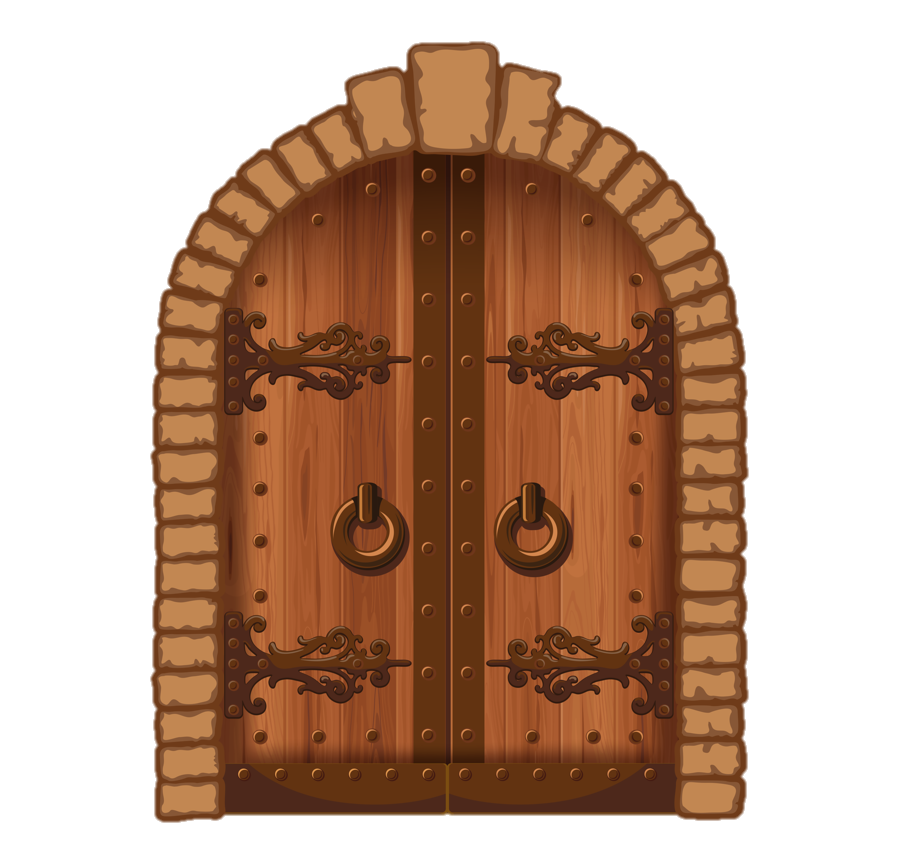 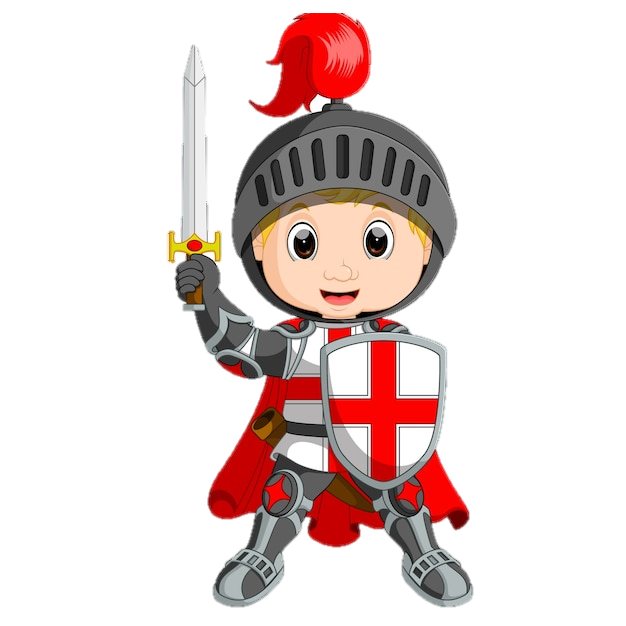 Tiếp
[Speaker Notes: Bấm vào số để ra câu hỏi. sau khi quay lại bấm vào cánh cửa.]
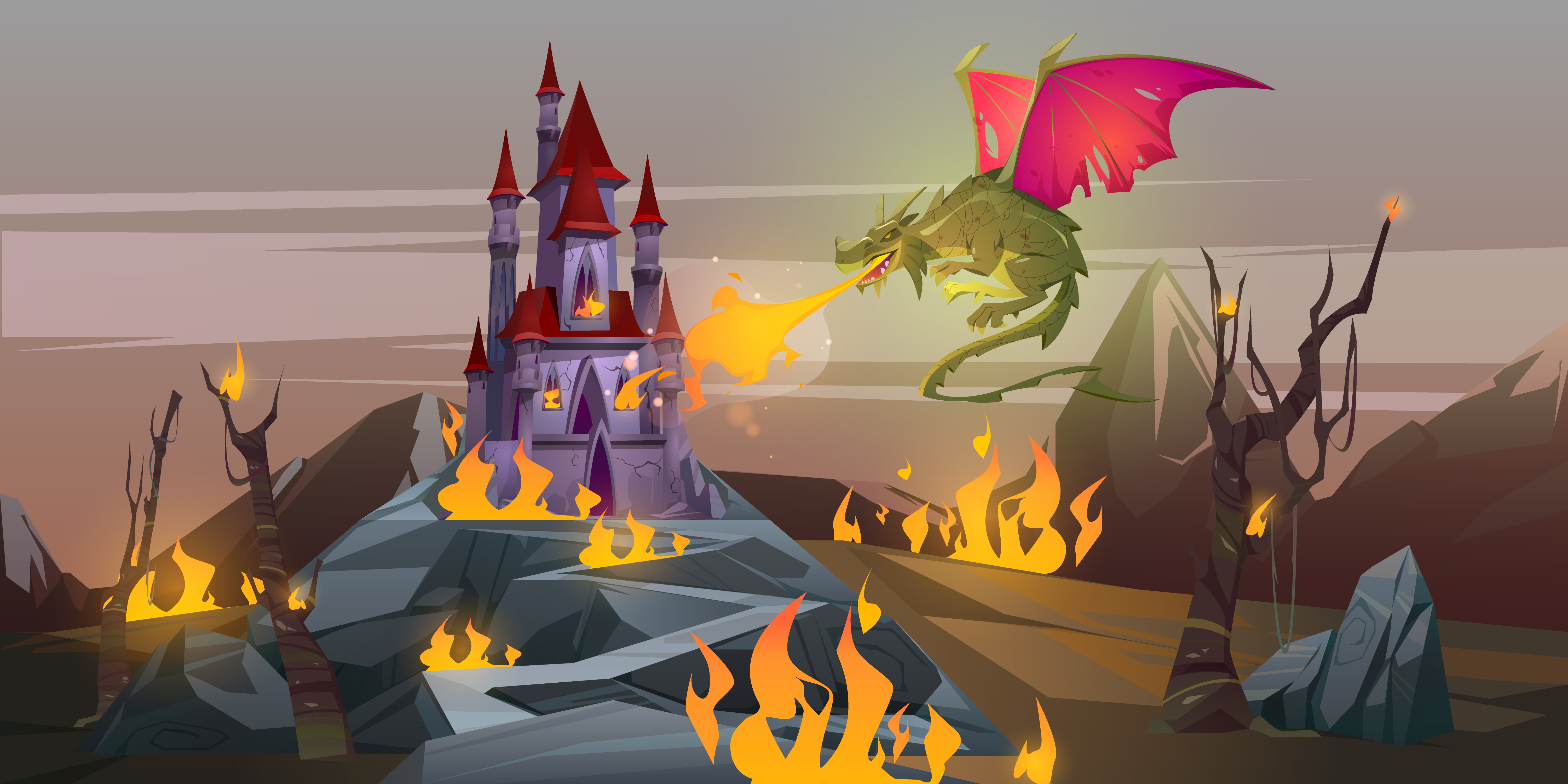 Một người đi xe máy trong 3 giờ đi được 126,54 km. Hỏi trung bình mỗi giờ người đó đi được bao nhiêu ki-lô-mét?
A.  4 218km
B. 42,18km
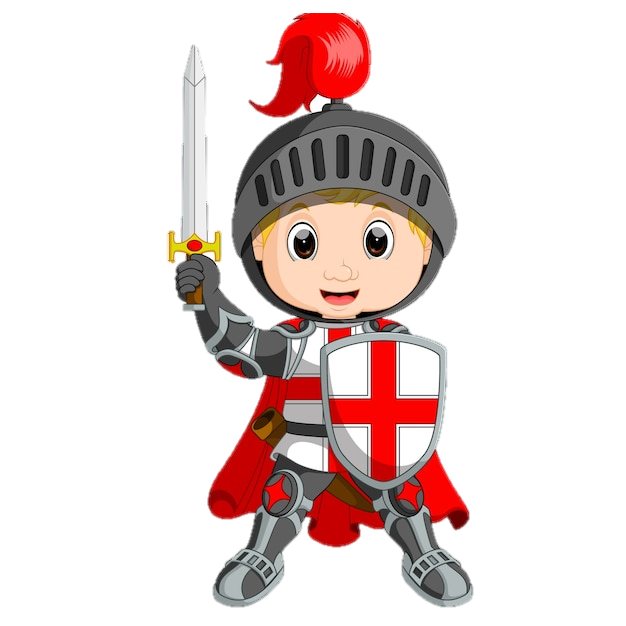 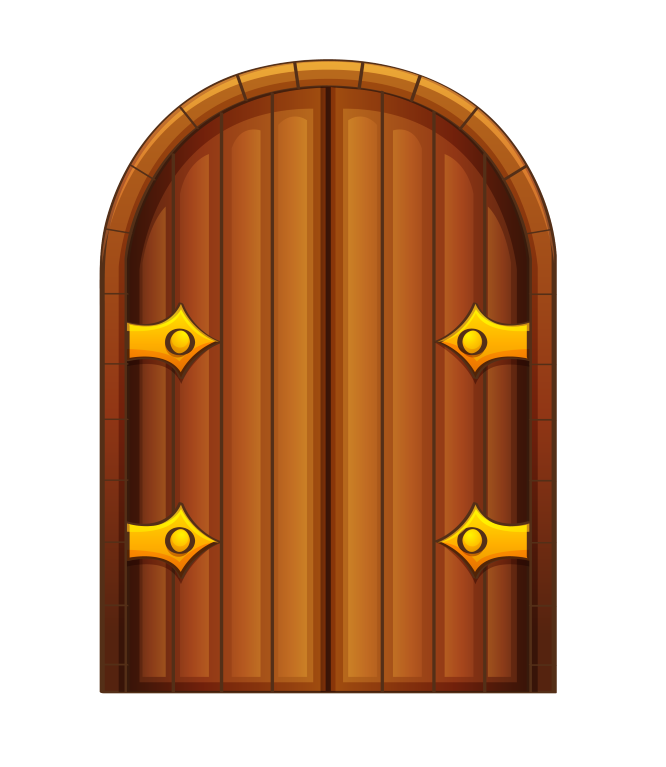 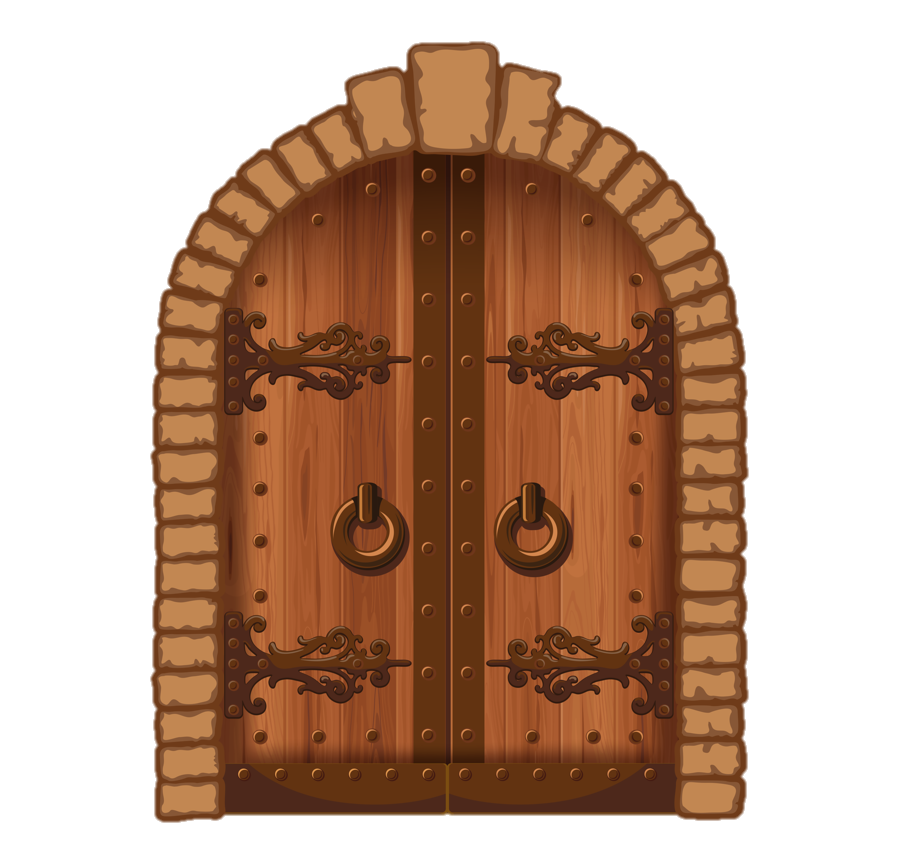 D. 4,218km
C. 421,8km
[Speaker Notes: Bấm cánh cửa để quay lại]
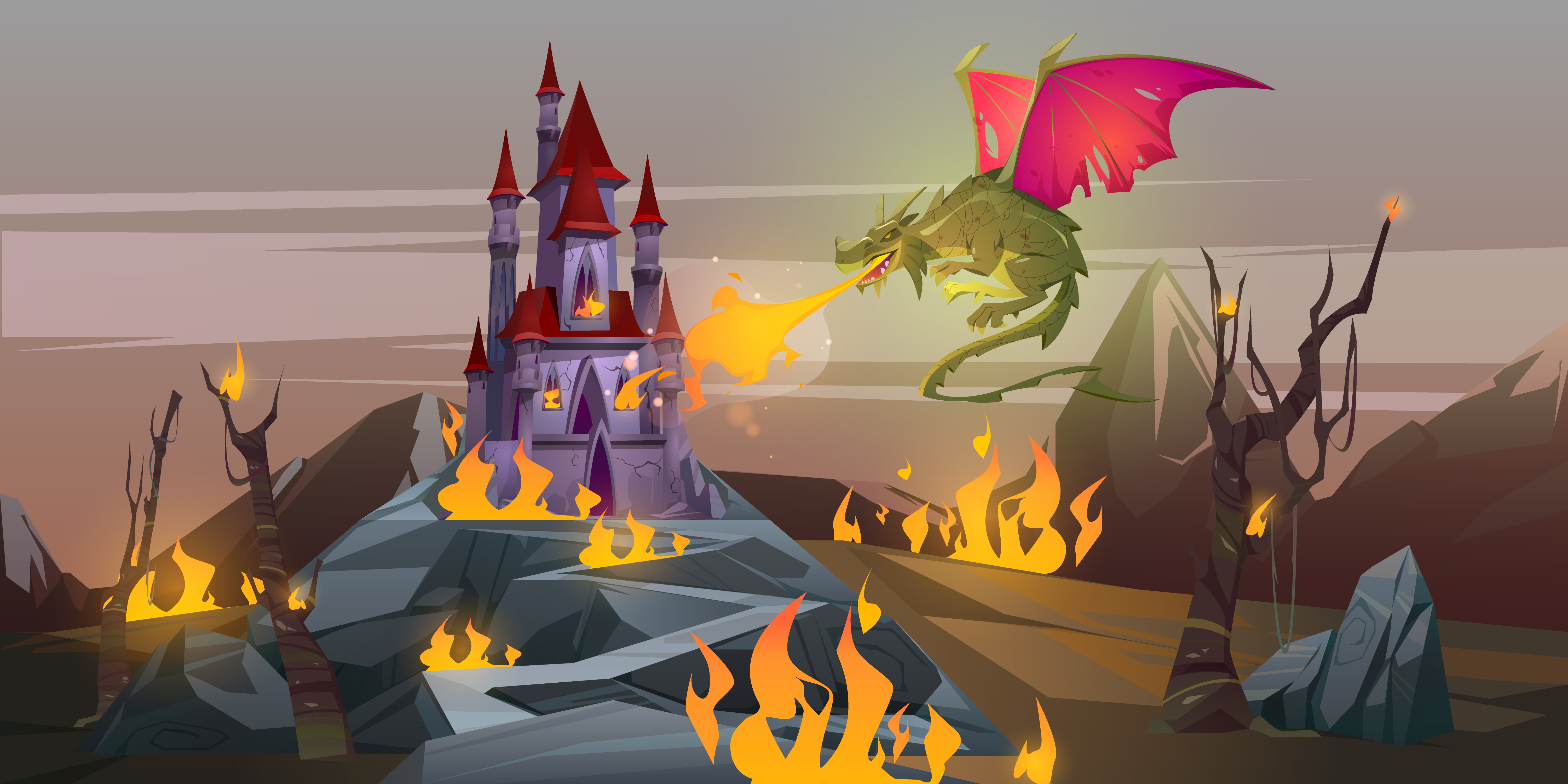 Đúng hay sai?
13,53     3
  1 5       4,51                                          
     03
       0
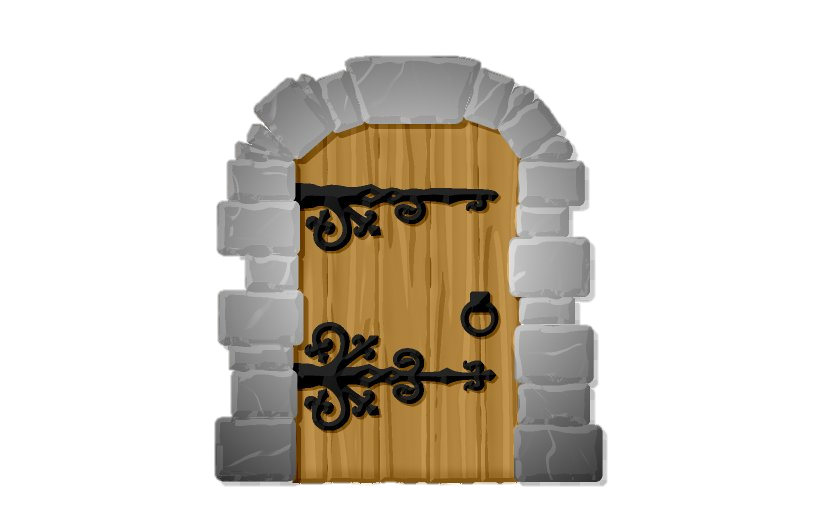 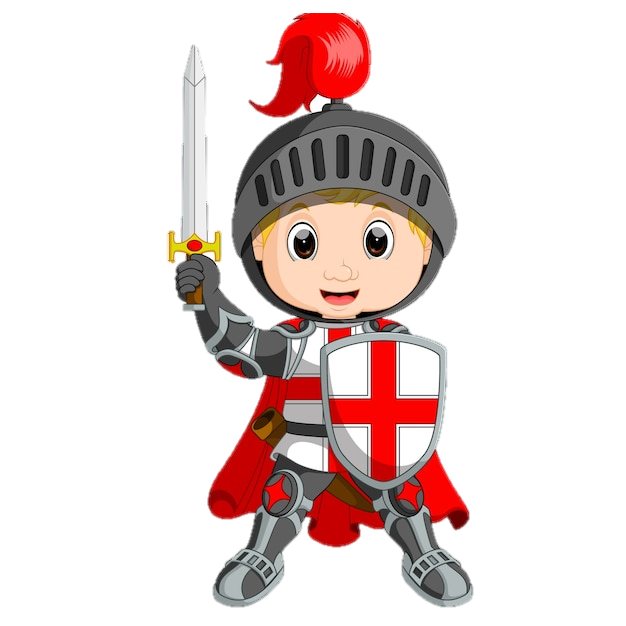 Đúng
Sai
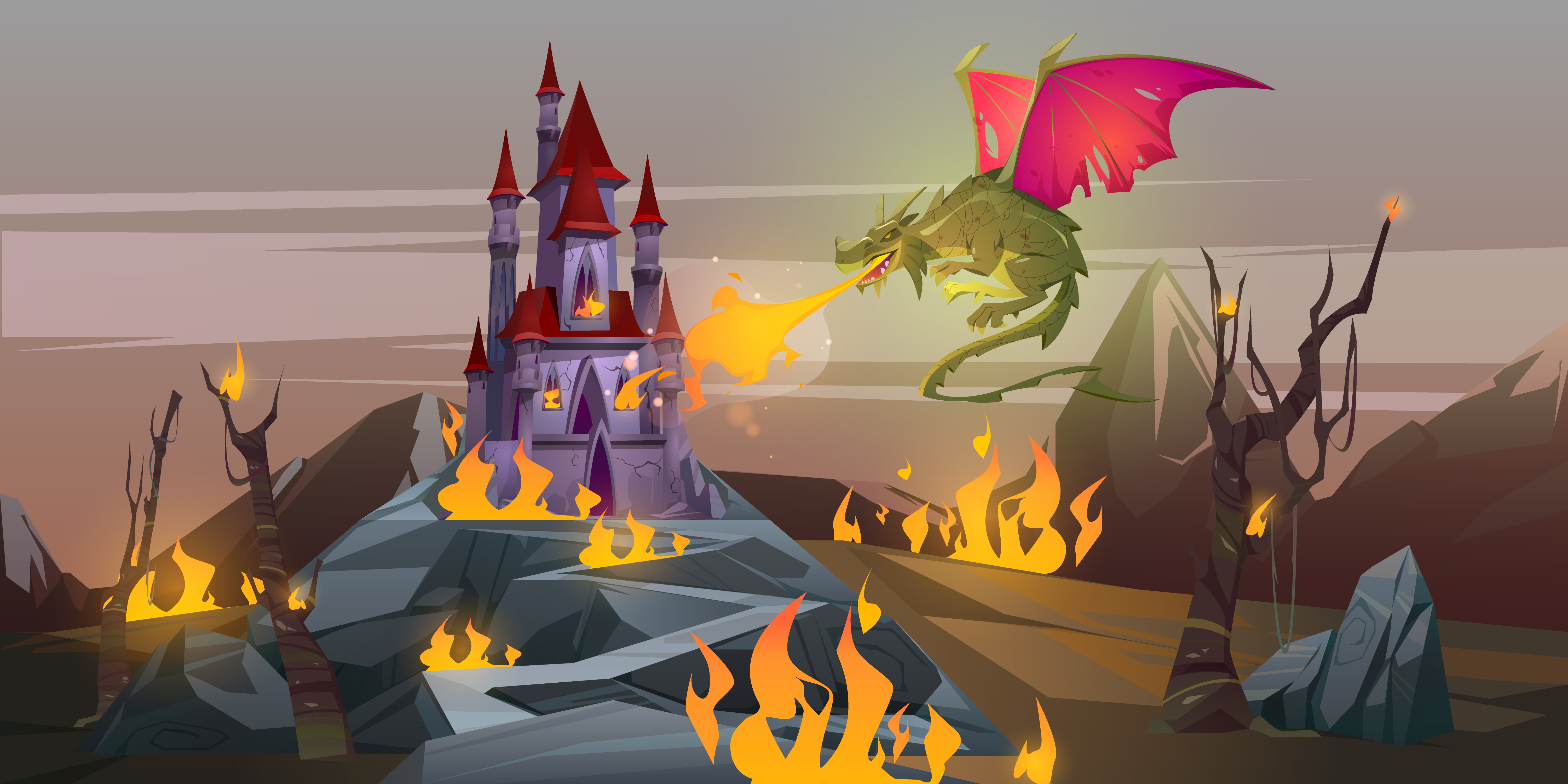 Đúng hay sai
13,53    3     
  1 5     451
     03
        0
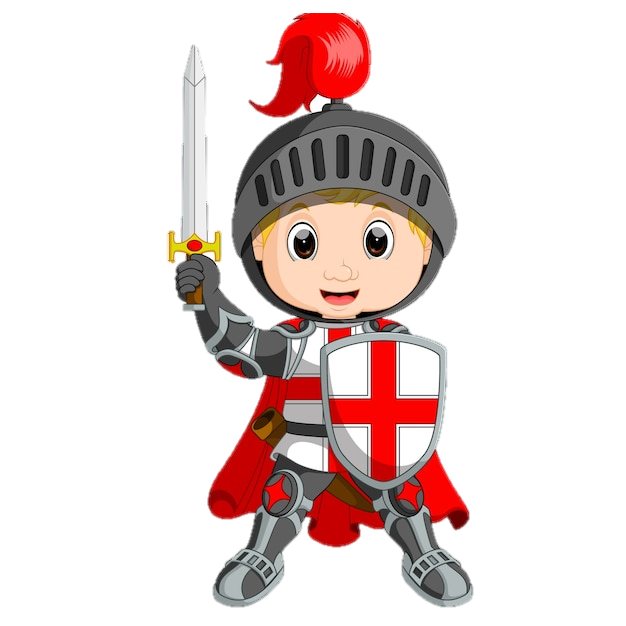 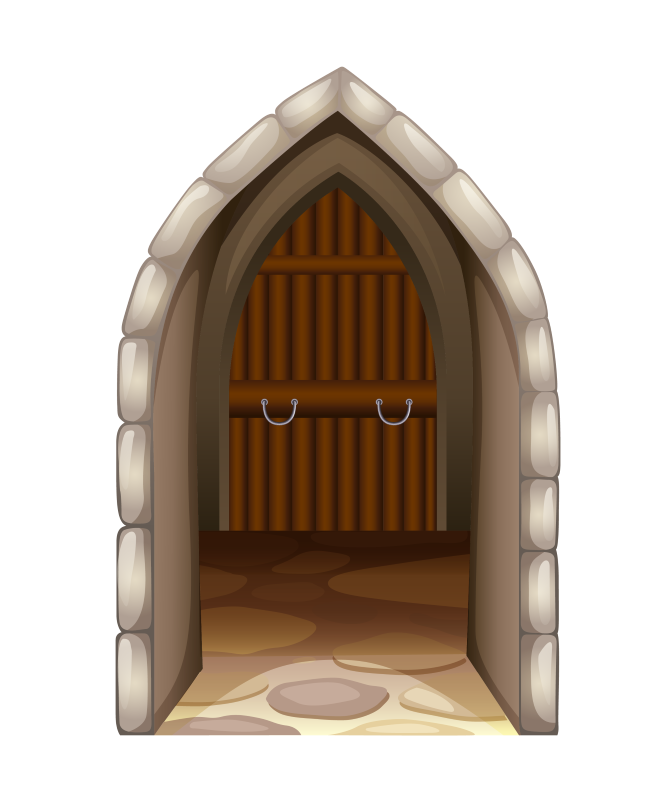 Sai
Đúng
[Speaker Notes: Bấm cánh cửa để quay lại]
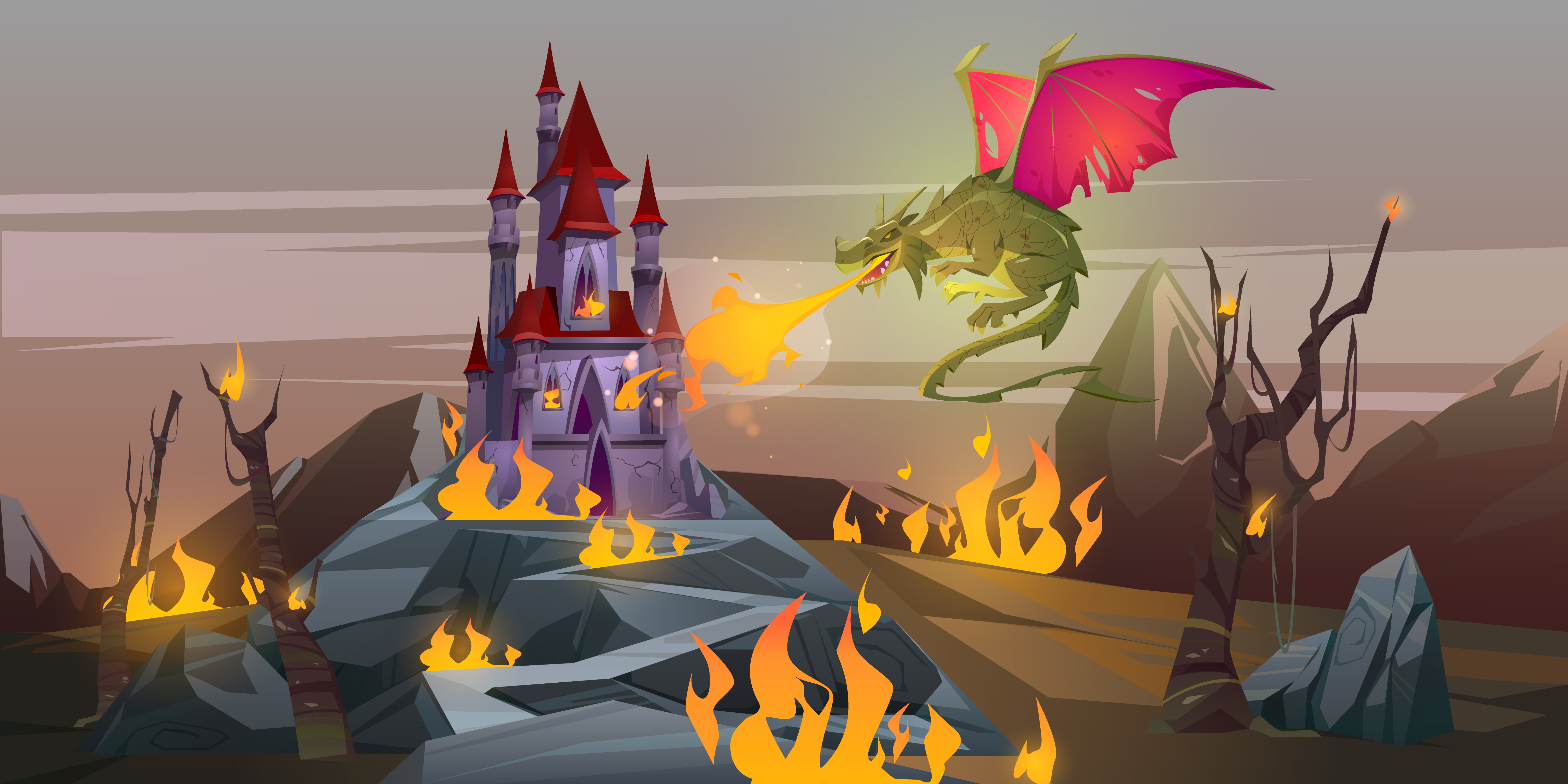 Đúng hay sai?
13,53    3
  1 5      45,1
     03
        0
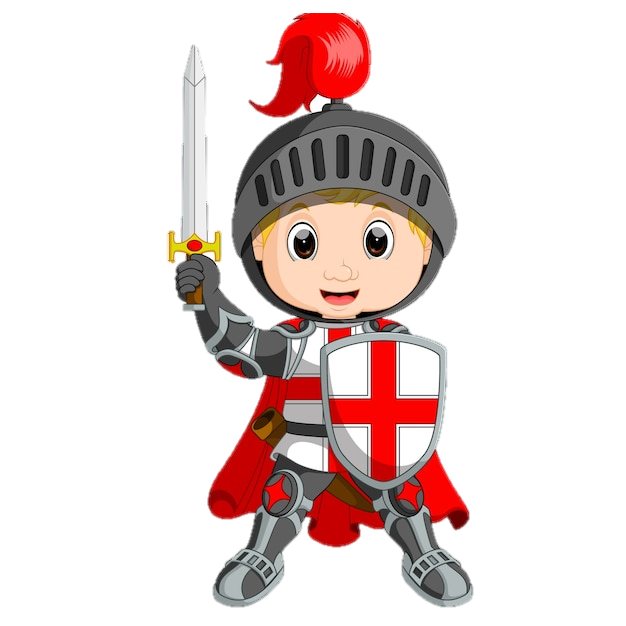 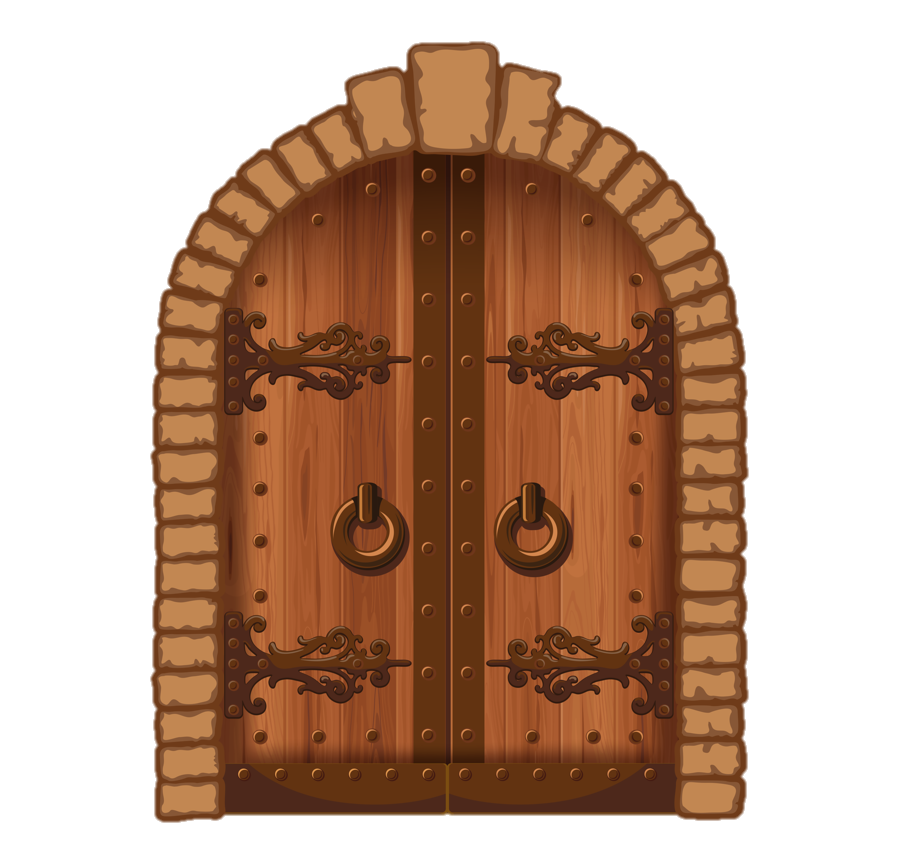 sai
Đúng
[Speaker Notes: Bấm cánh cửa để quay lại]
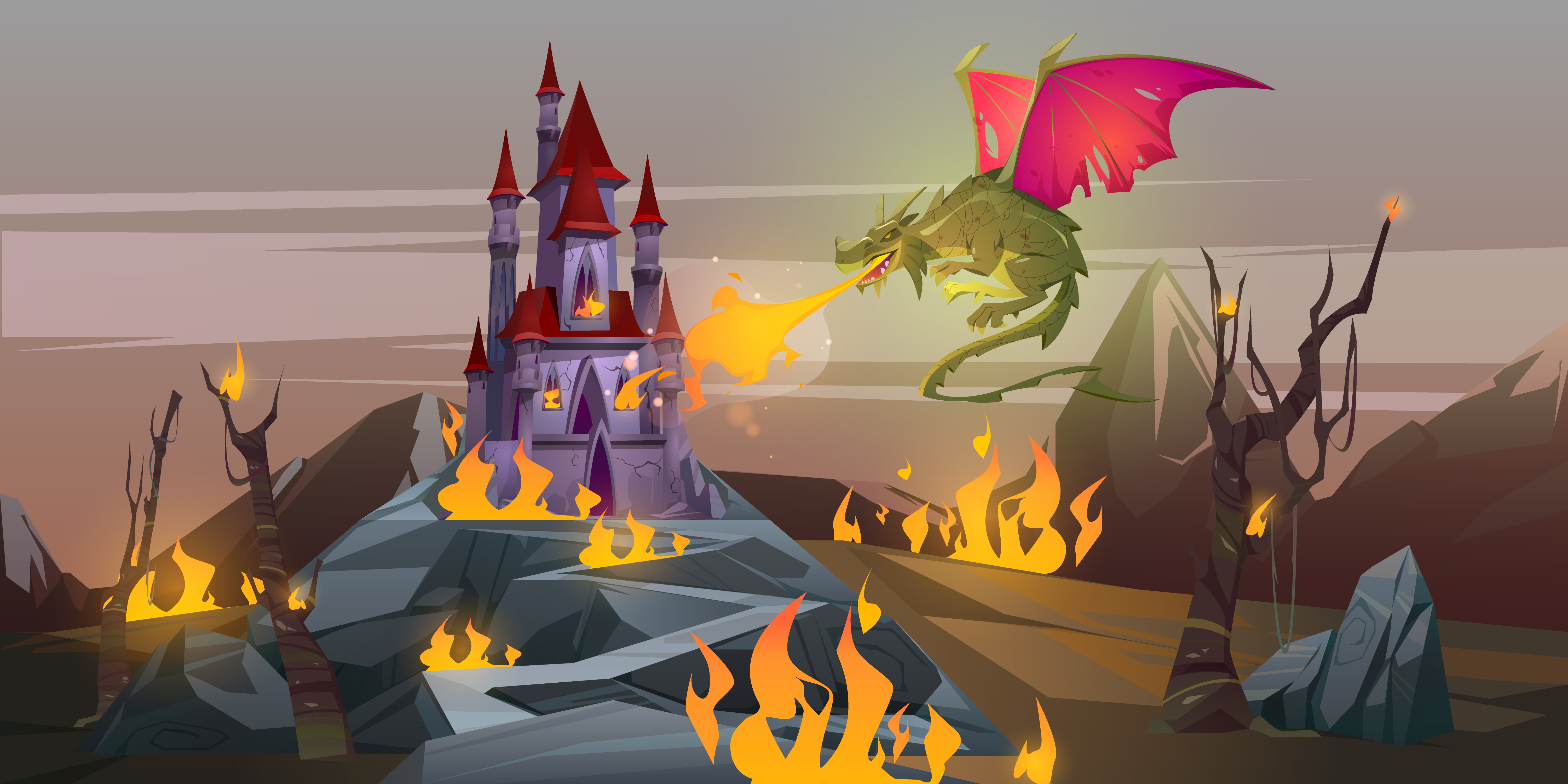 Muốn chia một số thập phân cho một số tự nhiên ta làm như thế nào?
- Chia phần nguyên của số bị chia cho số chia.
    - Viết dấu phẩy vào bên phải thương đã tìm được trước khi lấy chữ số đầu tiên của phần thập phân của số bị chia để tiếp tục thực hiện phép chia.
    - Tiếp tục chia với từng chữ số ở phần thập phân của số bị chia.
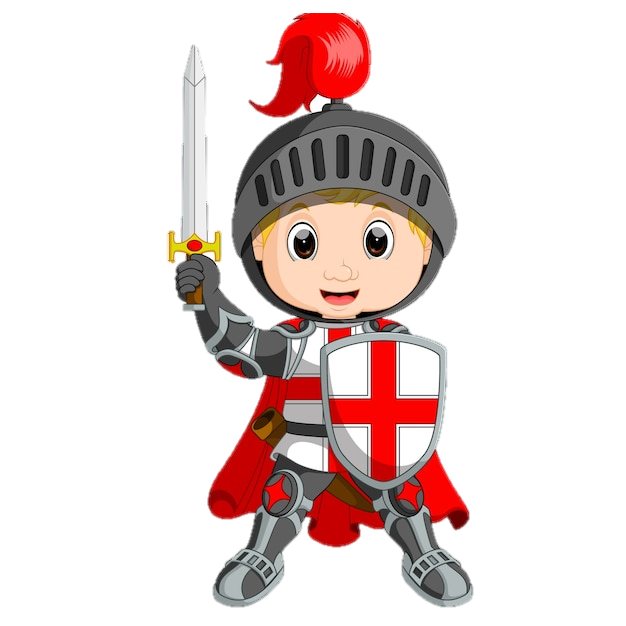 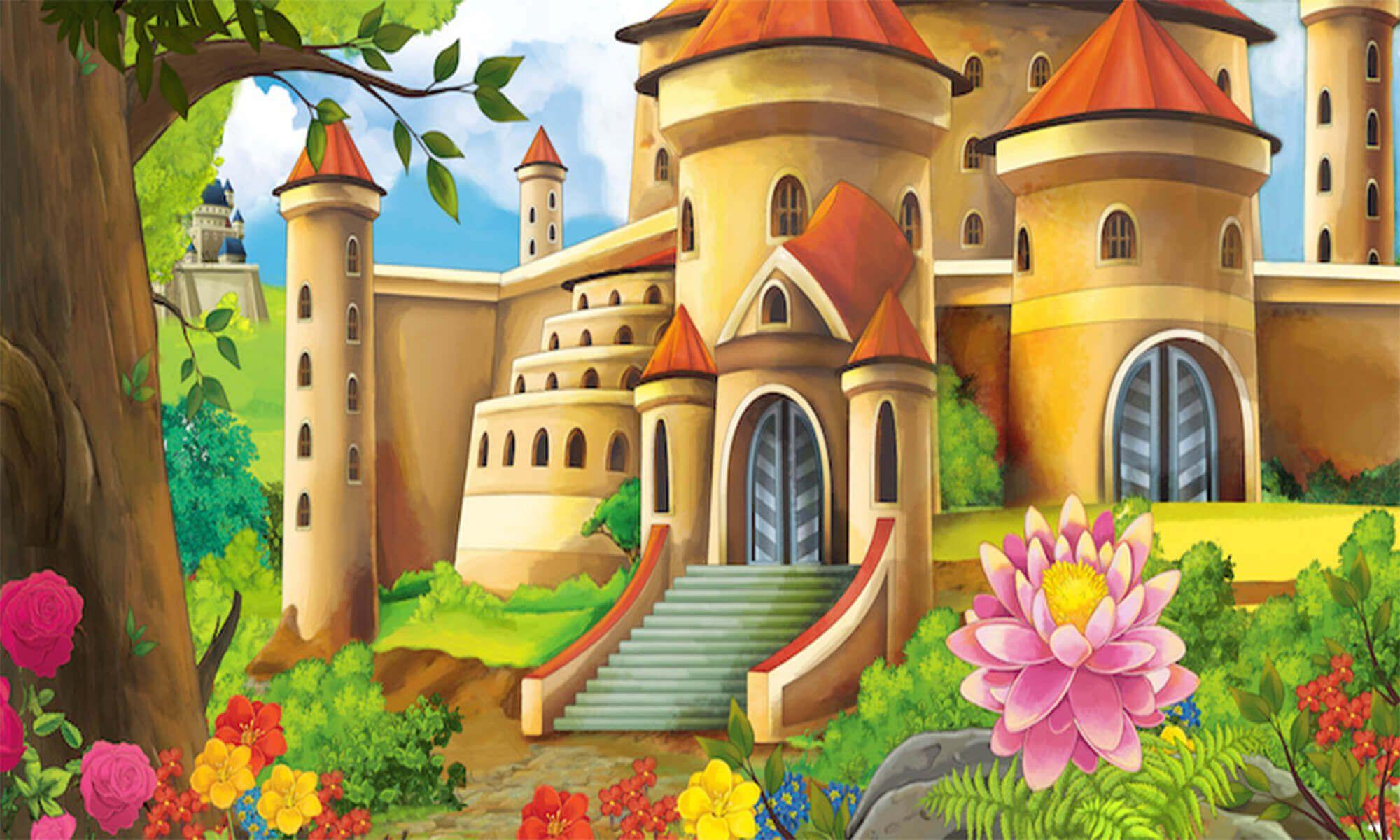 Chúc mừng Dũng sĩ đã diệt rồng thành công!
Chúc mừng Dũng sĩ đã diệt rồng thành công!
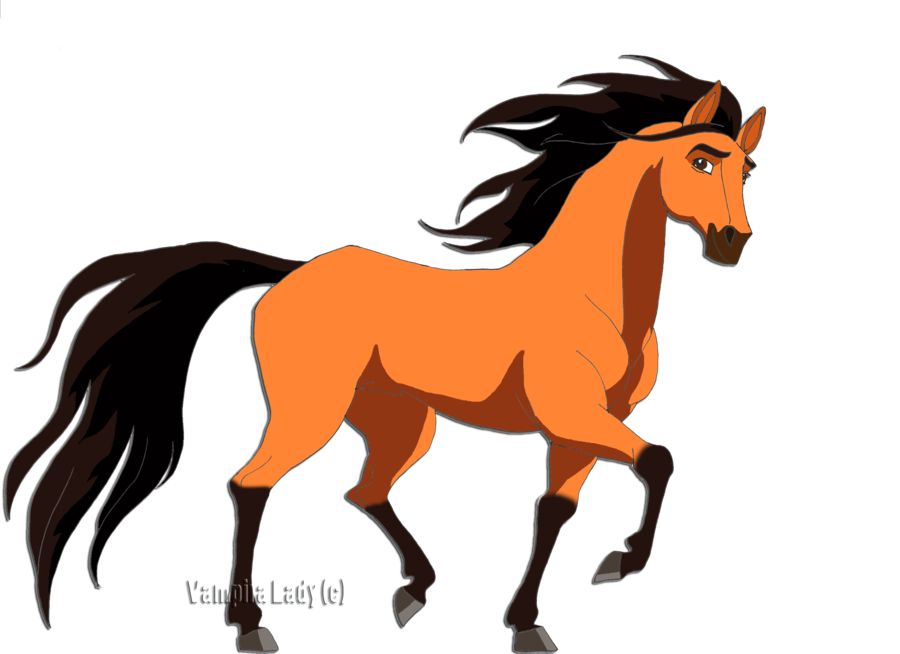 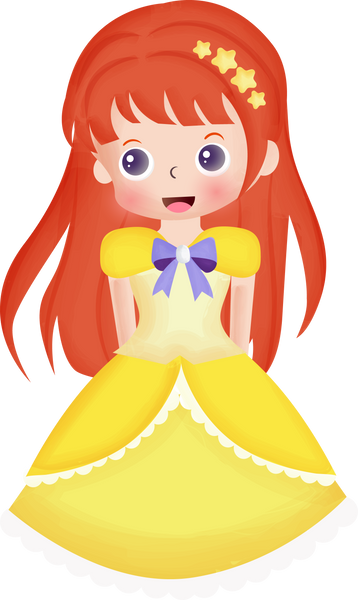 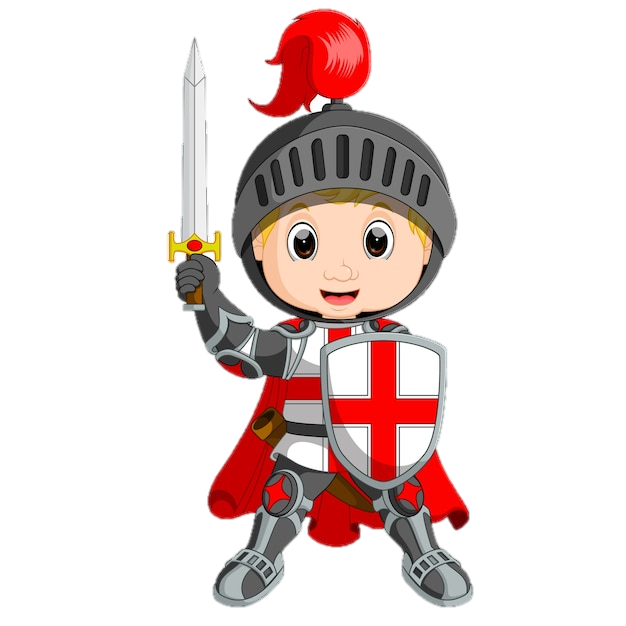